Smarter Not Harder
Efficiently and Effectively Meeting Standards Using Your LMS
Brandy Ermis
Victoria Fowler
Linda Reed
Jaime Schroeder
Amy Winningham
[Speaker Notes: Introductions:  (Wear hats)  You will notice we are wearing hat. This group wears a lot of different hats (job responsibilities). We are faculty, division leadership, program director, instructional design and leaders in distance learning for our college!  Introduce ourselves.]
Directions for Poll Everywhere
JSCHROEDER113  to 37607 to join then test response.
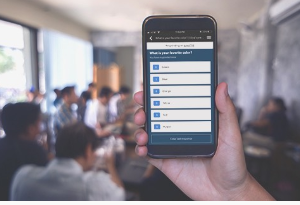 [Speaker Notes: During our presentation, we would like to ask questions and get your in put. We are going to be using Poll Everywhere. The directions are on the screen. Please answer the first question.]
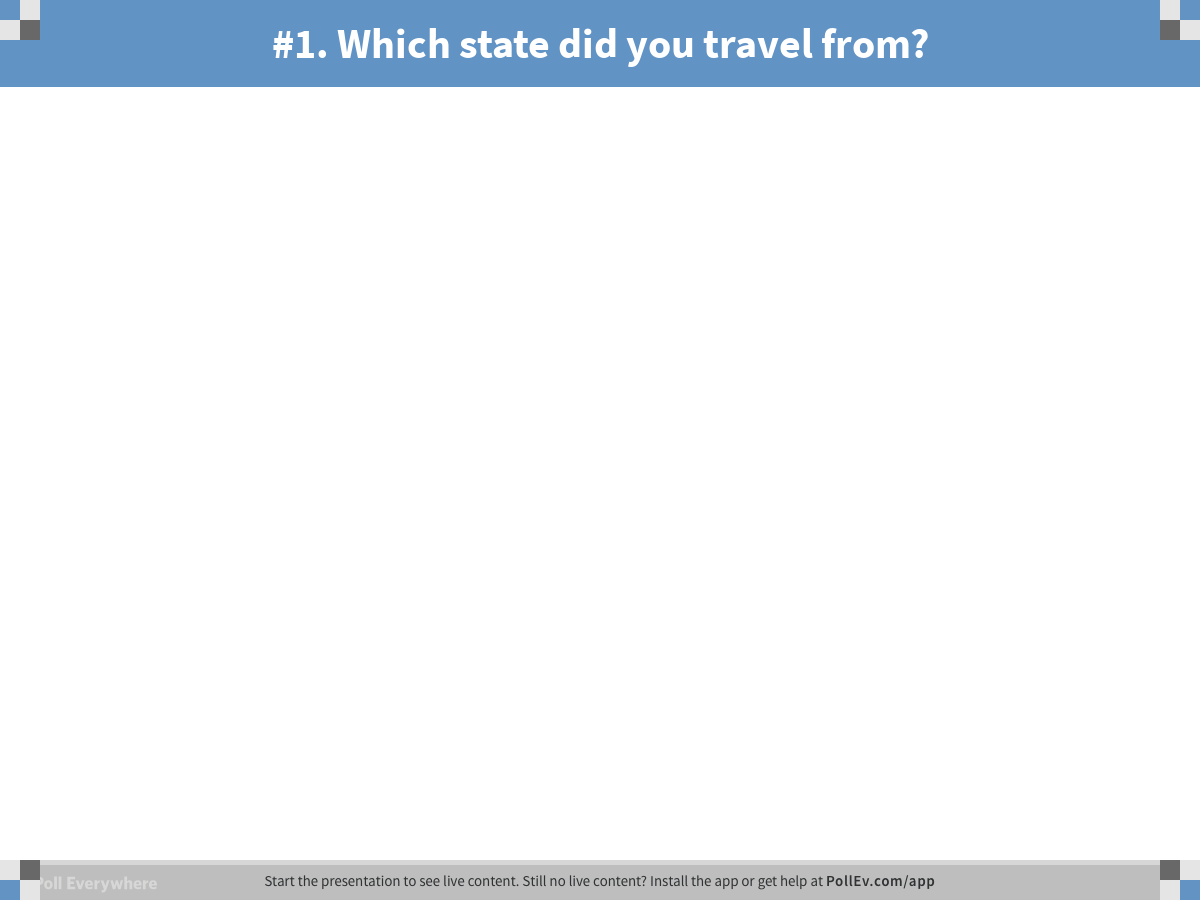 [Speaker Notes: Poll Title: #1. Which state did you travel from?
https://www.polleverywhere.com/free_text_polls/mogivnVruz9EL3r]
Overview
Set up Poll Everywhere
Identify the problem
Complete Survey
Review Standards 1,7, & 8
Review Alignment Standards 2-6
Q & A
[Speaker Notes: Hopefully everyone has their Poll Everywhere working and started answering the questions.  Let’s look at the features the LMS might offer to provide assistance meeting QM standards. If you have questions, please raise your hand and we will call on you. Thank you!]
Learning Objectives
Identify standards that can be addressed using the LMS
Discuss various methods of meeting standards using LMS features
Articulate the benefits of using prebuilt modules to meet QM standards
[Speaker Notes: During this presentation our goal is to:
Identify standards that can be addressed using the LMS.
Discuss various methods of meeting standards using LMS features.
Articulate the benefits of using prebuilt modules to meet QM standards.]
Survey Questions
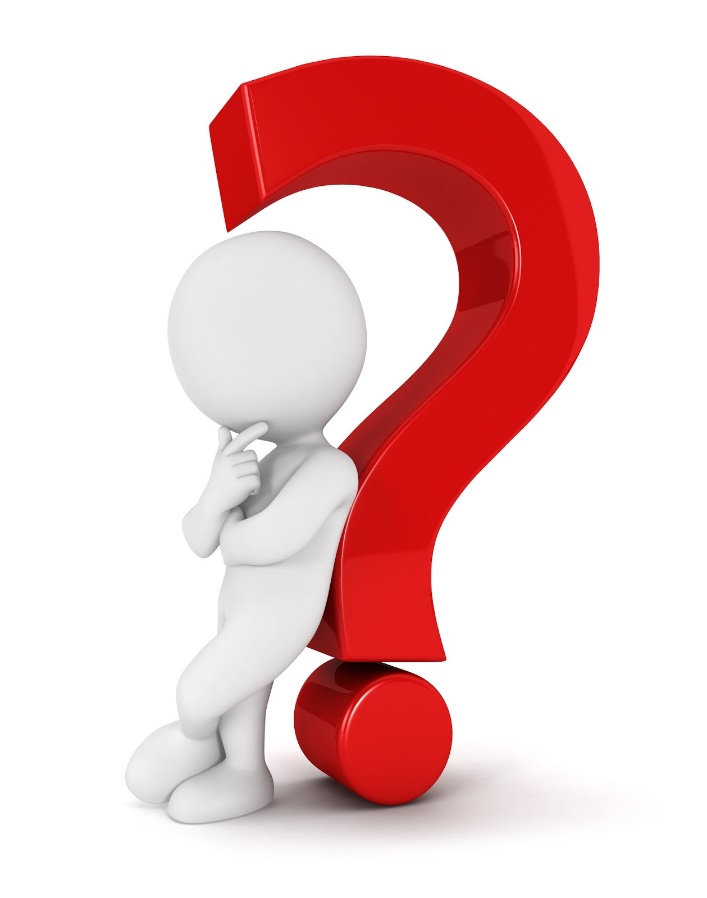 Do you use an LMS?
If so which one? 
Blackboard
Desire2Learn (Daylight)
Canvas
Moodle
Other
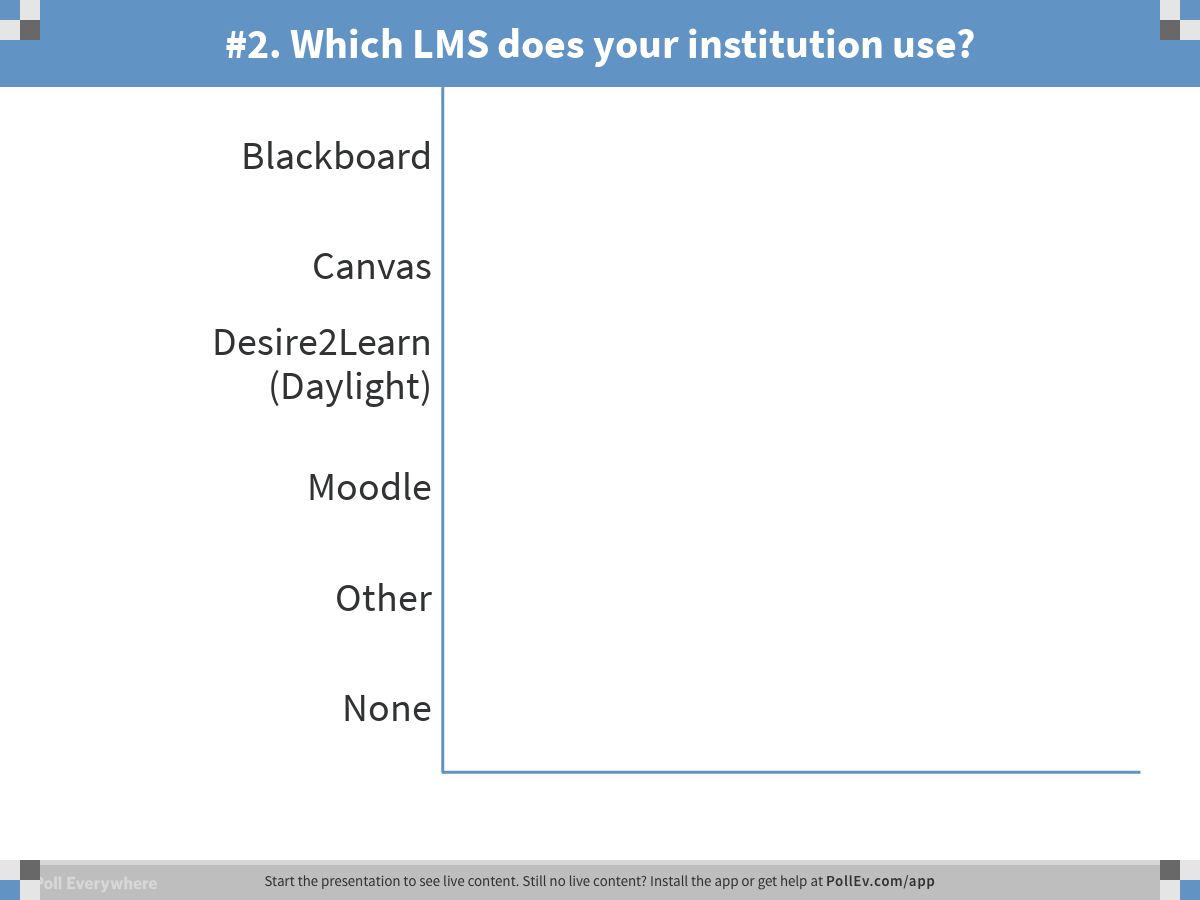 [Speaker Notes: Poll Title: #2. Which LMS does your institution use?
https://www.polleverywhere.com/multiple_choice_polls/e4afLl0vyij2lQA]
Survey Questions
Have you taken a QM training?
Which one?
Are you:
Faculty
Staff
Administrator
Do you teach:  (Choose all that apply)
online 
blended/ hybrid courses
Face to face
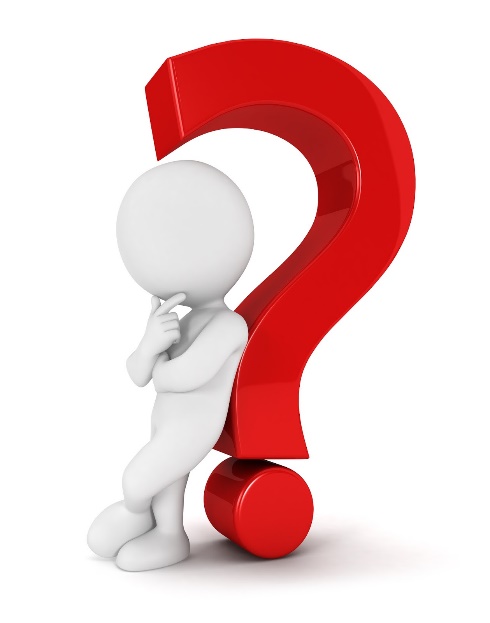 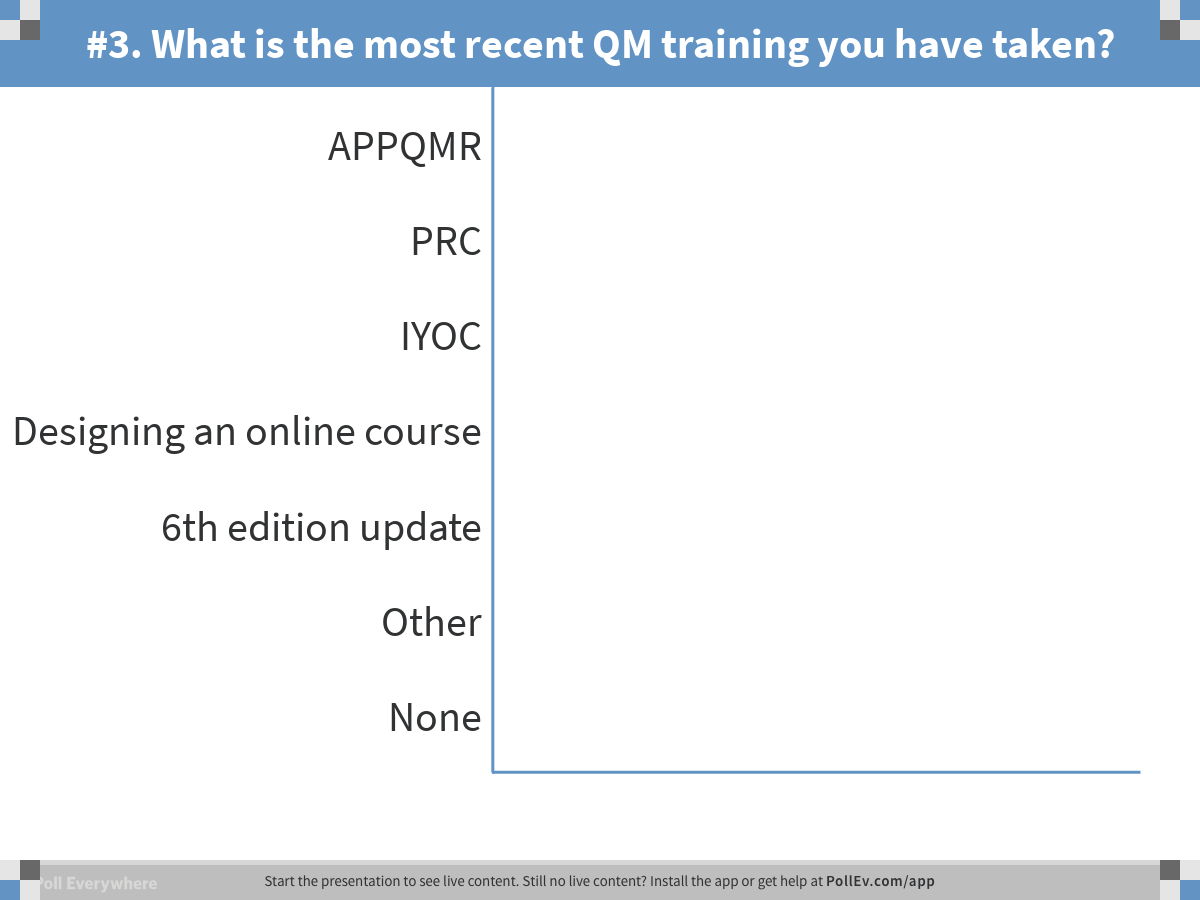 [Speaker Notes: Poll Title: #3. What is the most recent QM training you have taken?
https://www.polleverywhere.com/multiple_choice_polls/PQ5BMob4ogw3L6y]
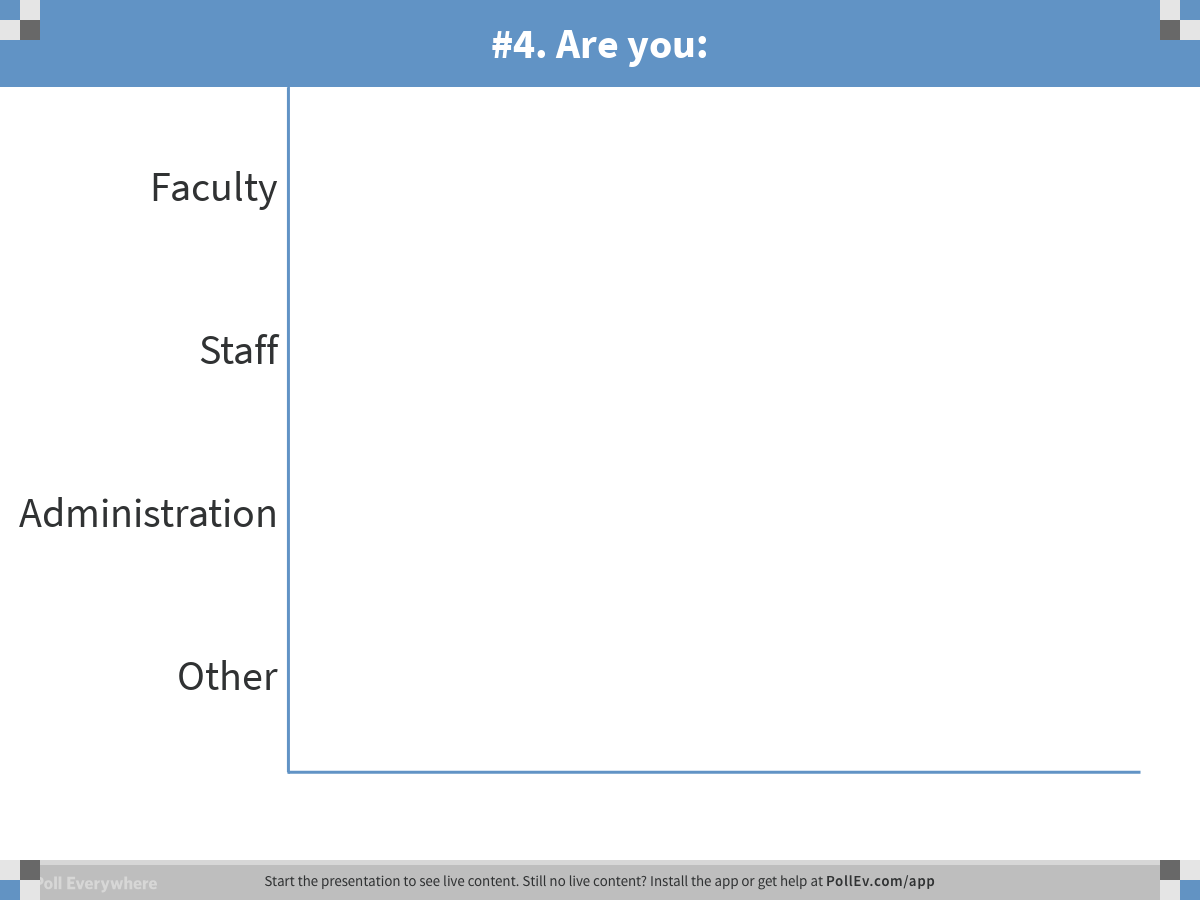 [Speaker Notes: Poll Title: #4. Are you:
https://www.polleverywhere.com/multiple_choice_polls/uSkuVmBoHEqHU5J]
Survey Questions
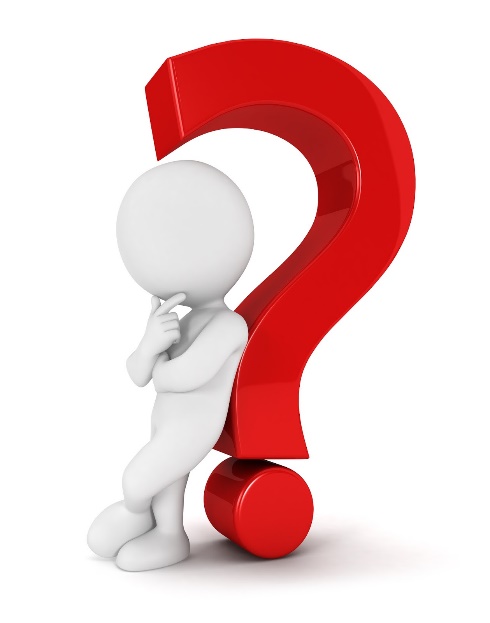 Are you provided a template to help design a course?
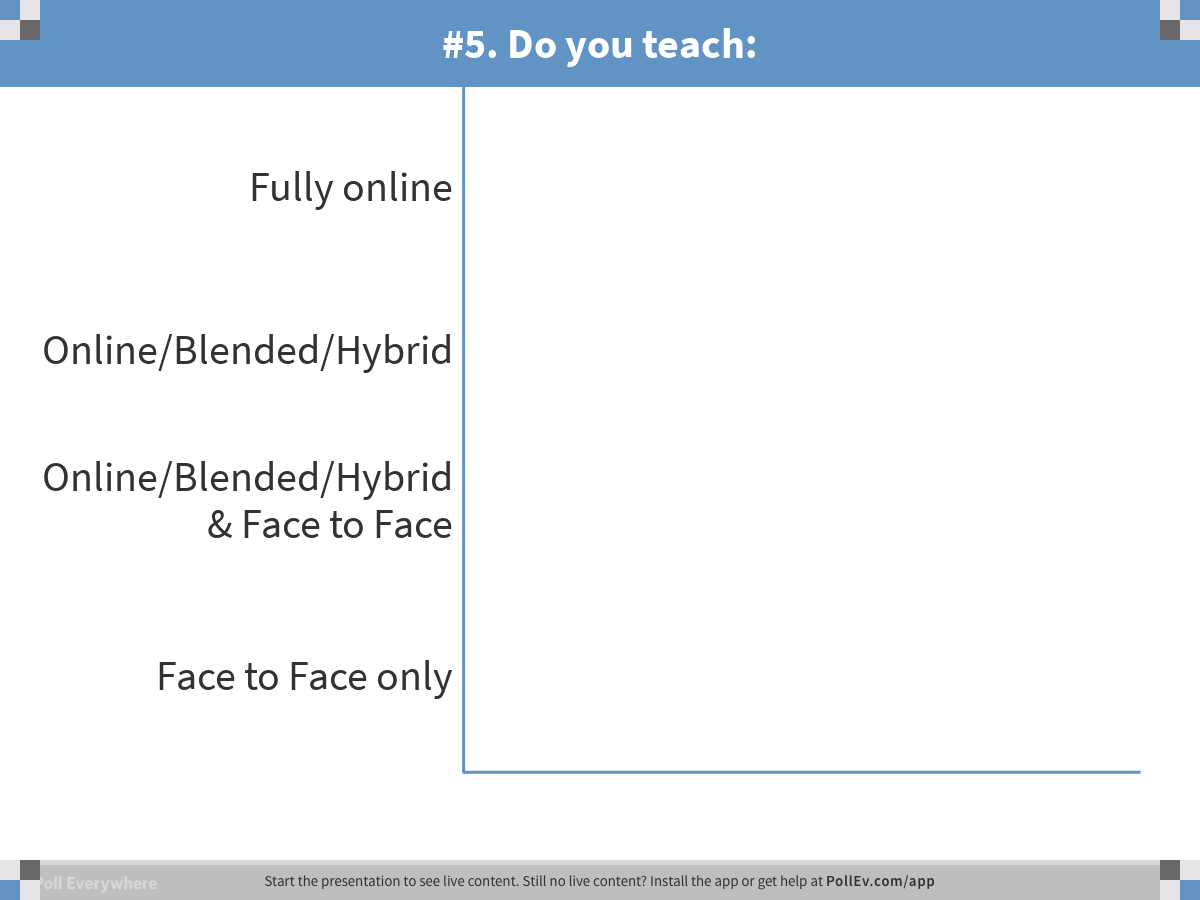 [Speaker Notes: Poll Title: #5. Do you teach:
https://www.polleverywhere.com/multiple_choice_polls/11Z3hIomkVuOz6L]
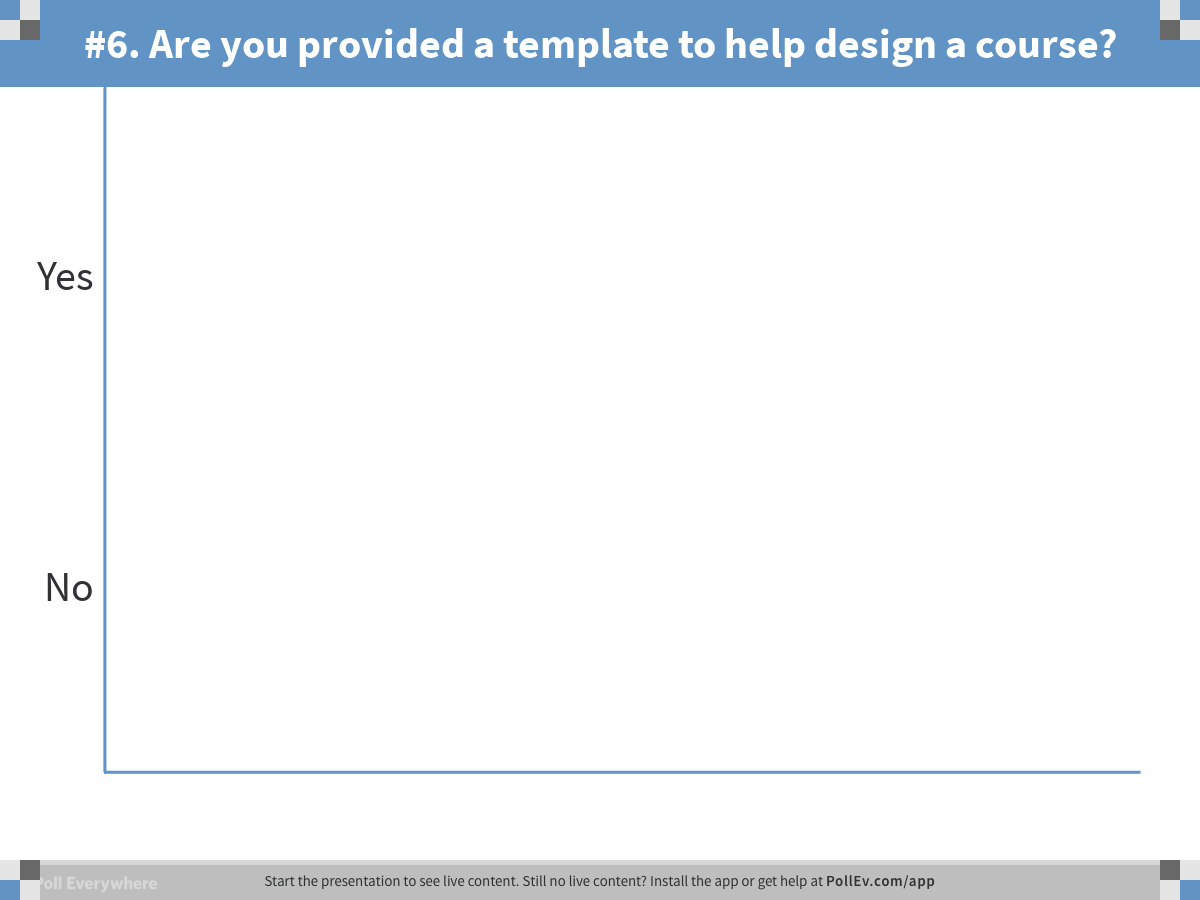 [Speaker Notes: Poll Title: #6. Are you provided a template to help design a course?
https://www.polleverywhere.com/multiple_choice_polls/uzMId6WrkAcMxuq]
Survey Questions
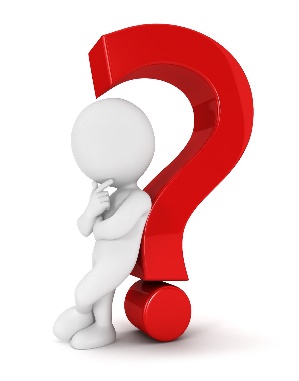 Does your college use any type of course review process for online/ blended courses?
If so which type:
Formal QM
Internal
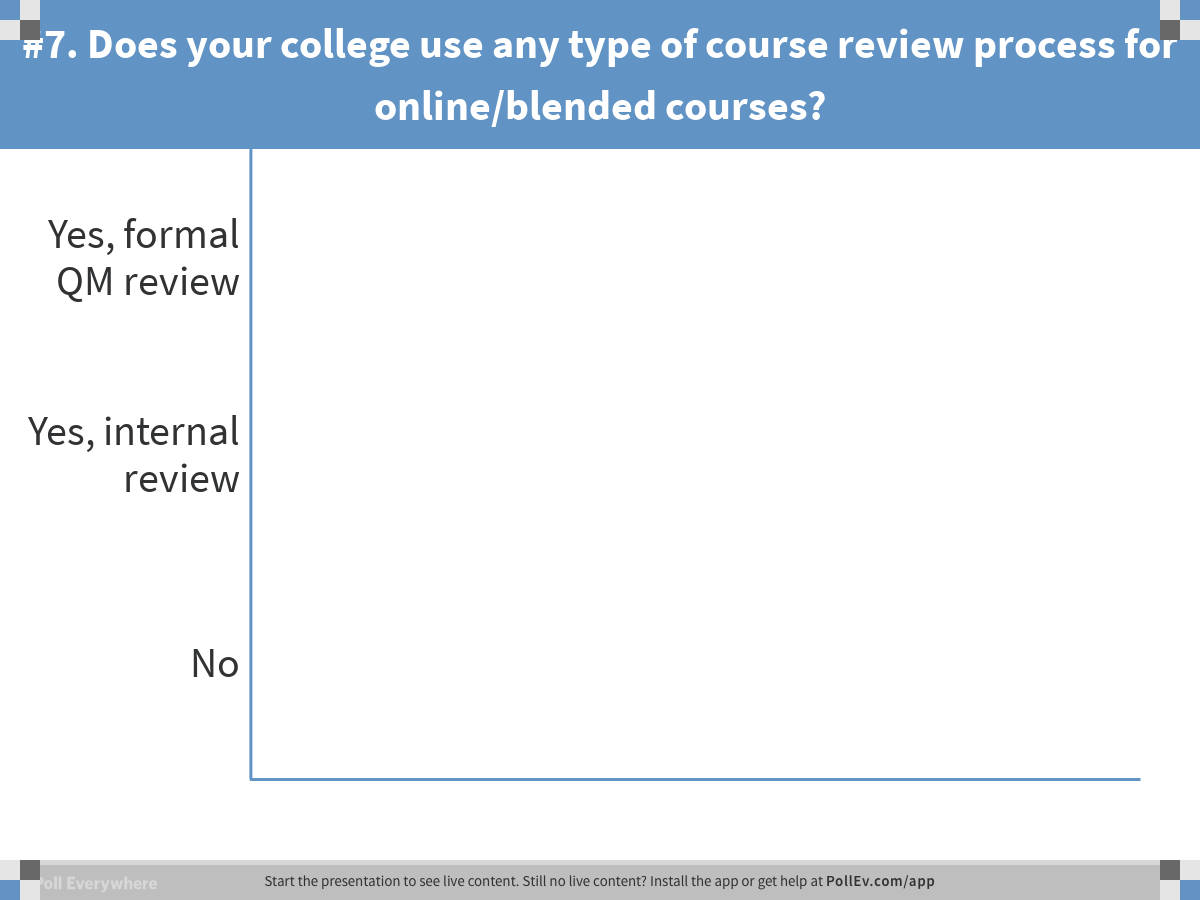 [Speaker Notes: Poll Title: #7. Does your college use any type of course review process for online/blended courses?
https://www.polleverywhere.com/multiple_choice_polls/Ei4CX2EhW23M1eQ]
Survey Questions
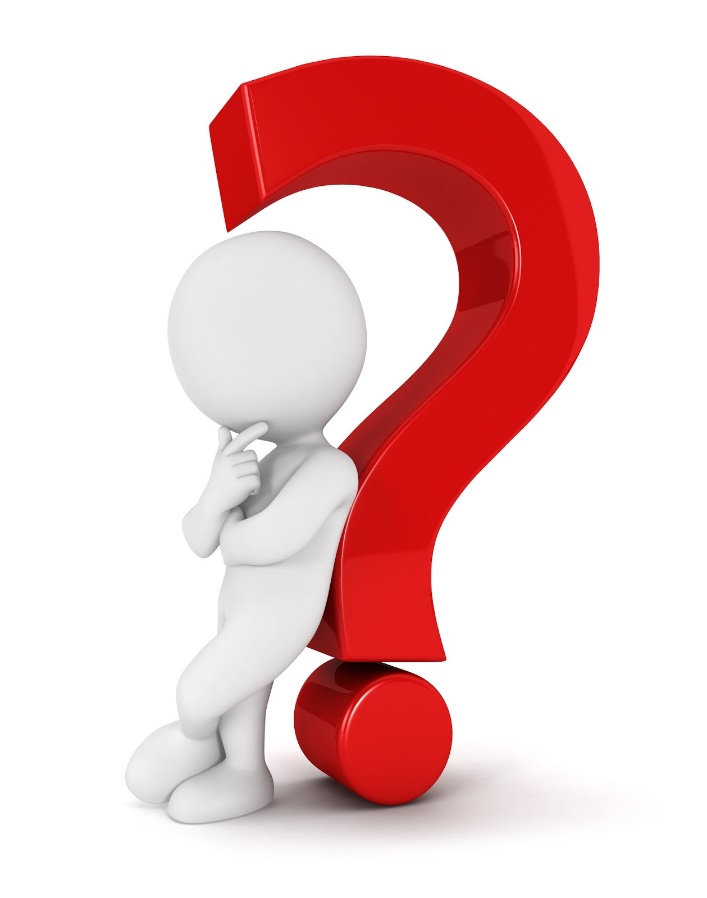 How many standards do you think you can meet through your LMS or template?
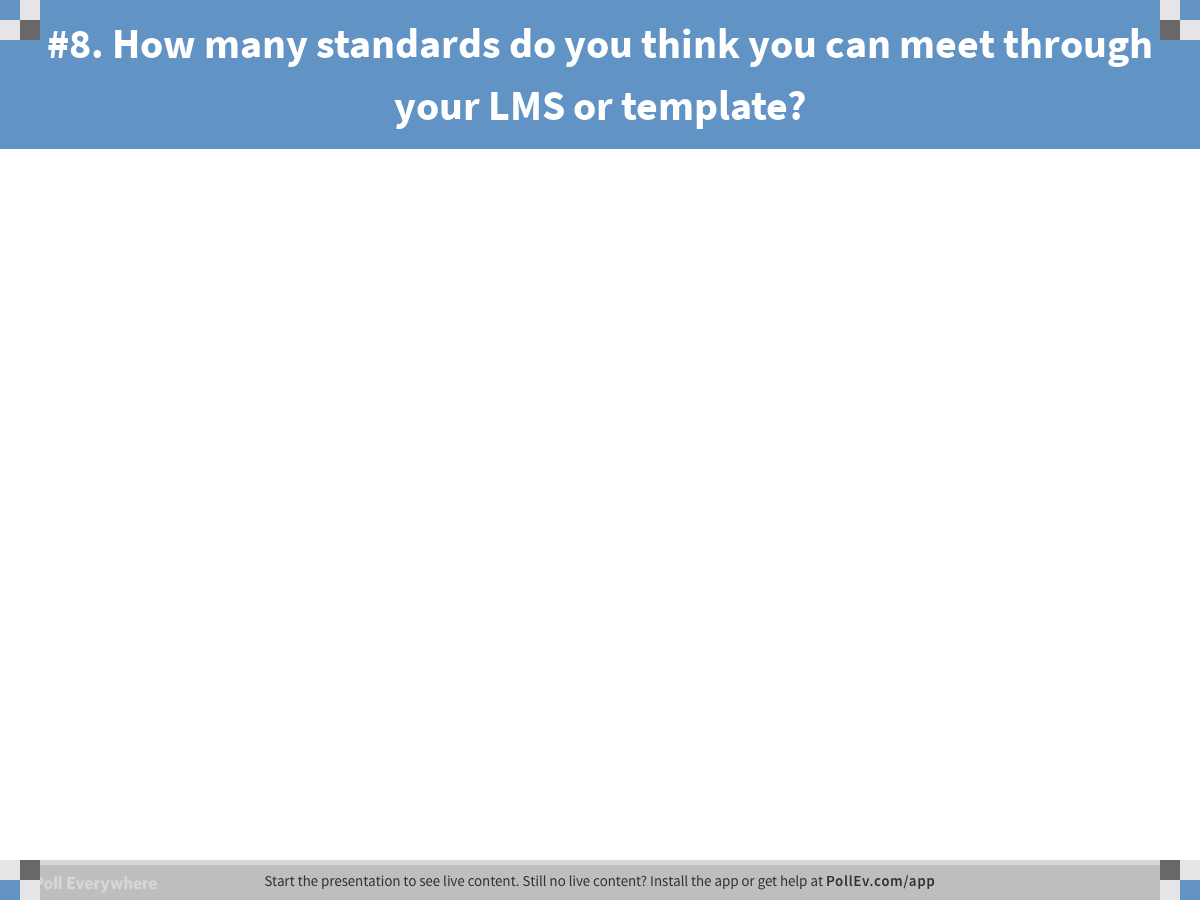 [Speaker Notes: Poll Title: #8. How many standards do you think you can meet through your LMS or template?
https://www.polleverywhere.com/free_text_polls/rIxemjtbtLXCj3R]
Problem
How do we take an institutional approach to meet QM standards to avoid faculty recreating the same required materials, allowing faculty to focus on content development while providing students with a consistent design?
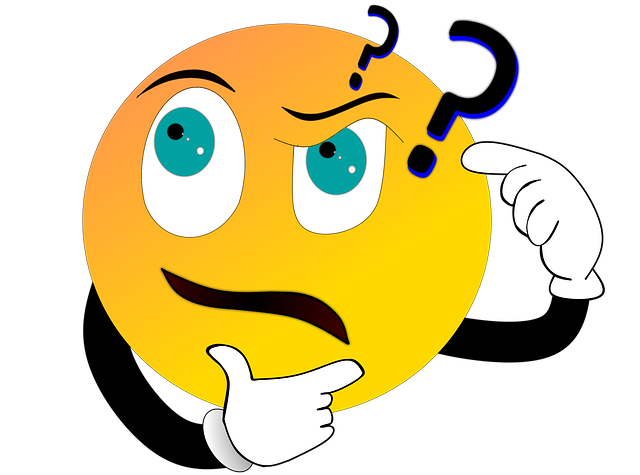 [Speaker Notes: As Blinn College begin to develop distance learning standards, it became necessary to find a detailed rubric and software system to conduct internal reviews. This lead us to Quality Matters. As we moved forward faculty, ”If each person must meet these standards, why can’t you do something that helps all of us and allows us to focus on content development?”  Blinn College has two instructional designers and 800+ faculty. The instructional designers looked at the standards and the LMS and begin to create an Orientation module allowing some customization by faculty. 

Each online and blended course had an individual look. Students found it difficult to find information.]
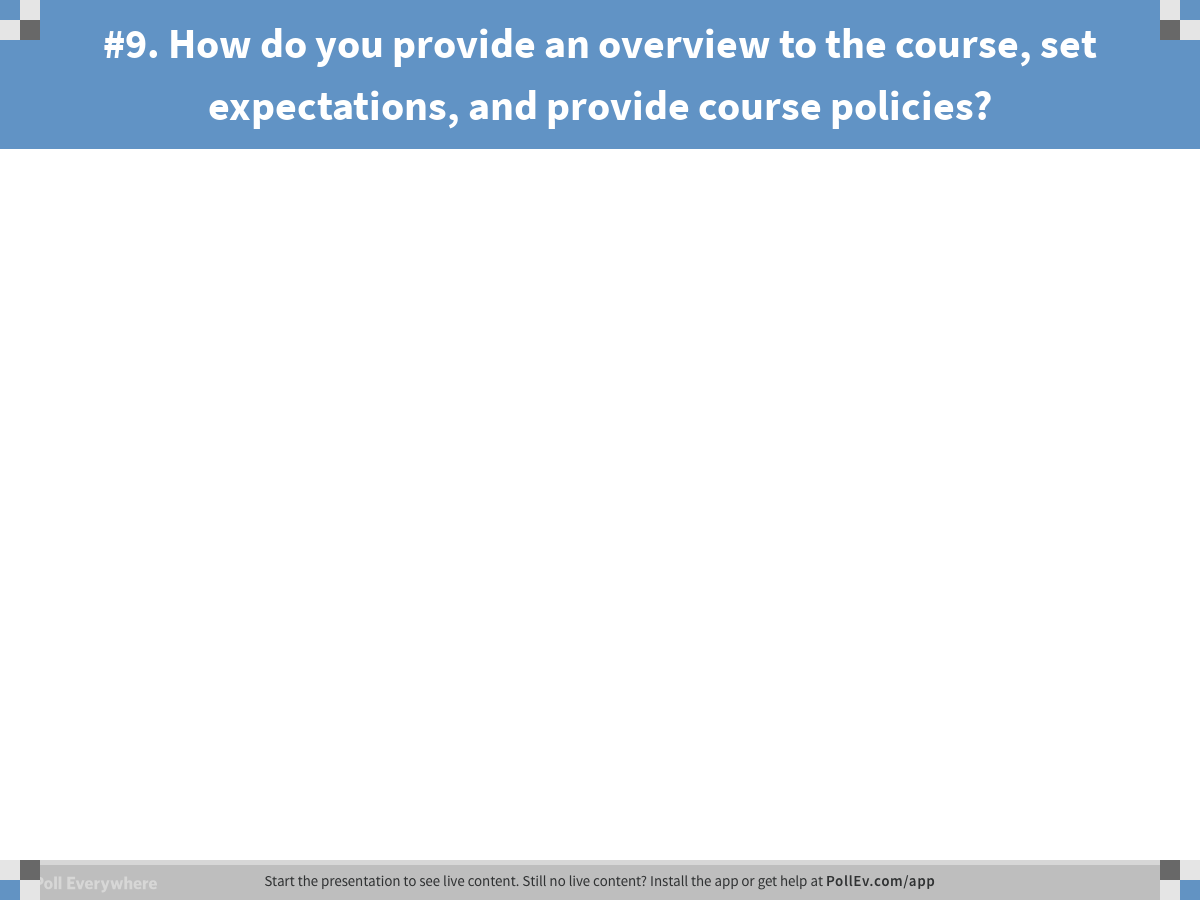 [Speaker Notes: Poll Title: #9. How do you provide an overview to the course, set expectations, and provide course policies?
https://www.polleverywhere.com/free_text_polls/TuOpDhULFBn7jPs]
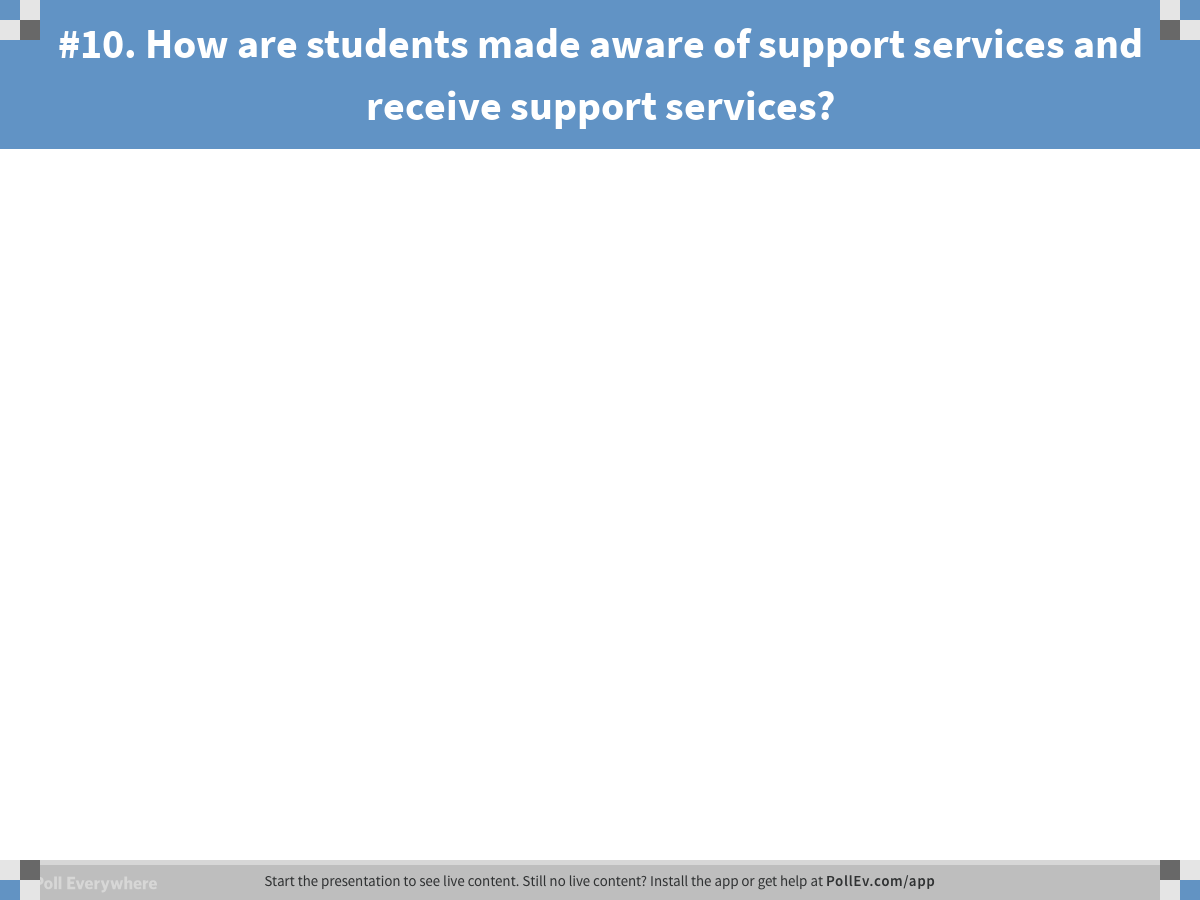 [Speaker Notes: Poll Title: #10. How are students made aware of support services and receive support services?
https://www.polleverywhere.com/free_text_polls/w6rbEIj9yhPSC1v]
General Standard 1 Question
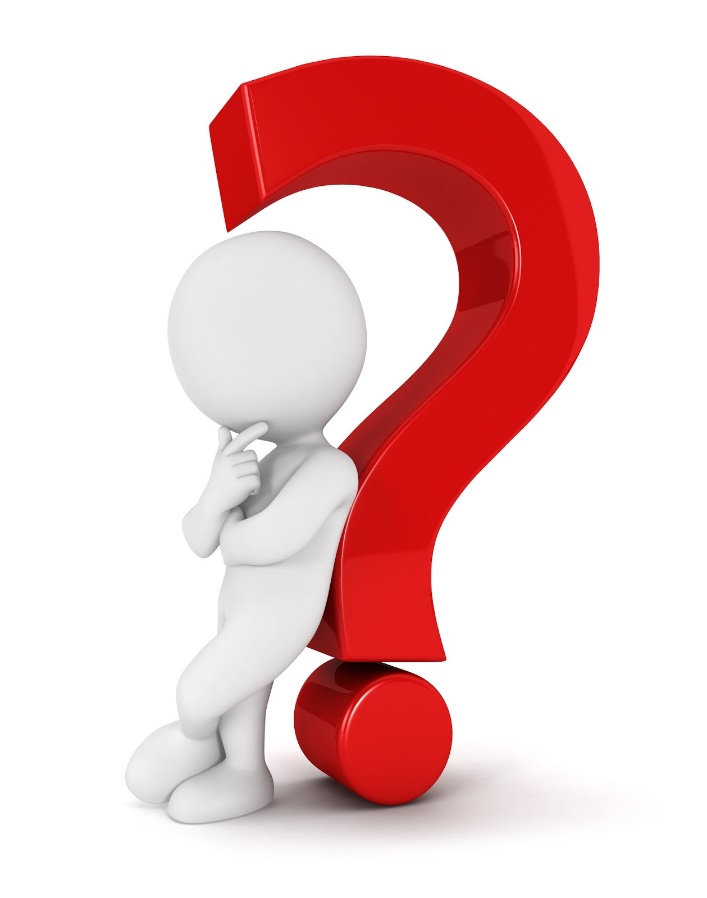 How do you provide an overview to the course, set expectations, and provide course policies?
General Standard 7 Question
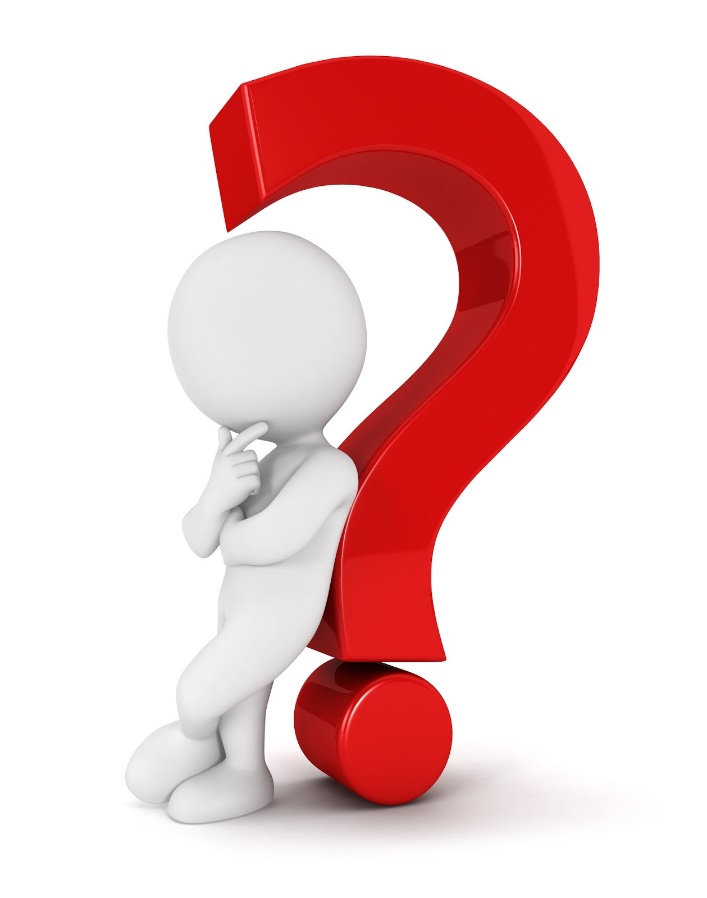 How are students made aware of support services and receive support services?
What did we do? Standards 1 & 7
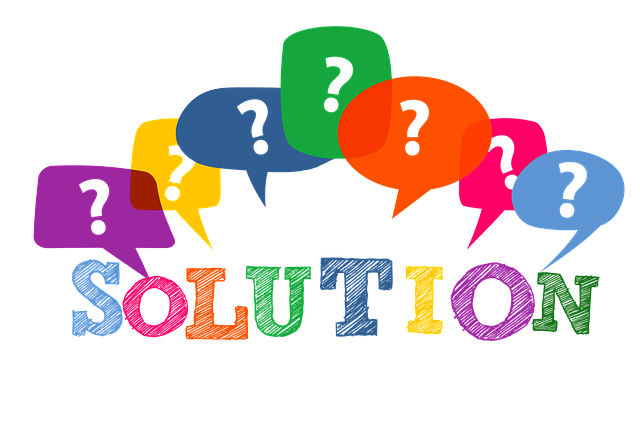 [Speaker Notes: We created an orientation module with links and areas to be customized by the instructor.
A navigation bar customized to fit specific standards department specific grading rubrics
1.4 Jaime selective release
Standard  LMS General standard 1
1.1
News announcement, content page 
1.2
Purpose of course- orientation
1.3
Communication policy
1.4
Course / institutional policies, orientation & syllabus, resources
1.5
Min. tech. – orientation
1.6
Prerequisite skills – course materials – orientation
1.7
Prerequisite knowledge and courses – syllabus and orientation
1.8
Self-introduction by instructor - orientation
1.9
Student self-introduction (first week, first assignments, orientation)
 
Standard LMS
7.1
Technical support, Resource tab, syllabus, Orientation
7.2
Accessibility policies – syllabus, accessibility module, Resource tab
7.3
Academic support, syllabus, orientation, Resource tab
7.4
Student services and resources, syllabus, orientation, Resource Tab]
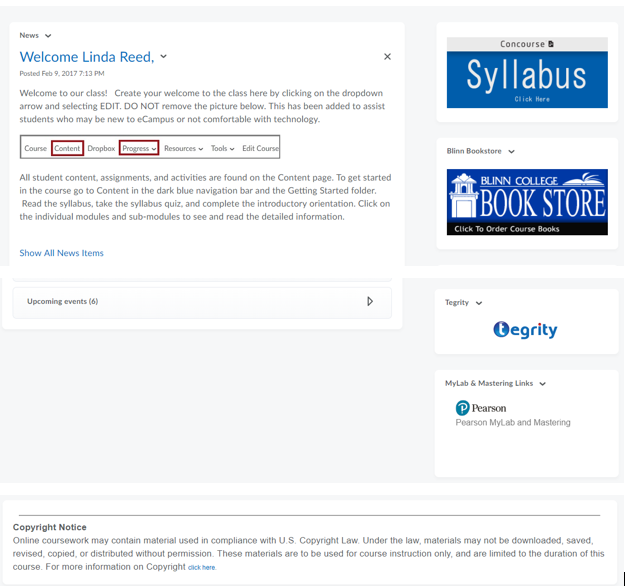 Home Page
1.1
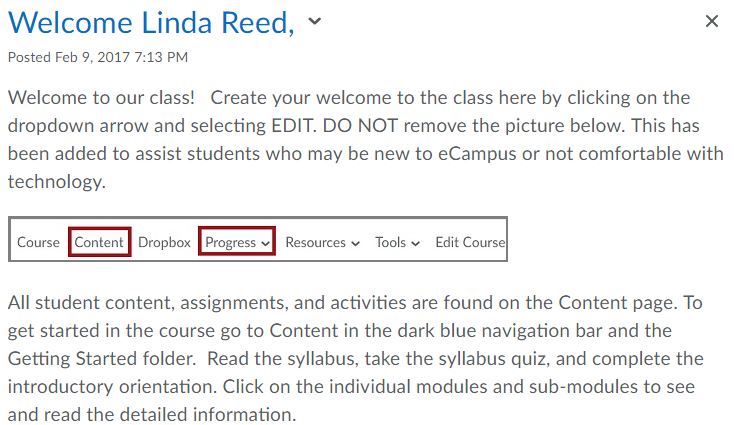 [Speaker Notes: Example of News announcment]
1.2
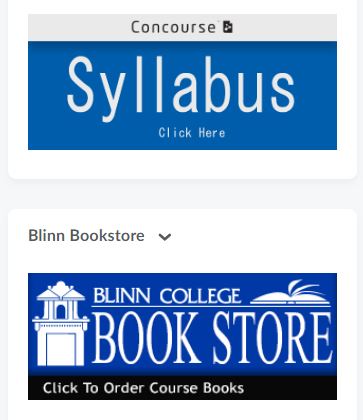 [Speaker Notes: Purpose and structure of class listed in syllabus]
4.3
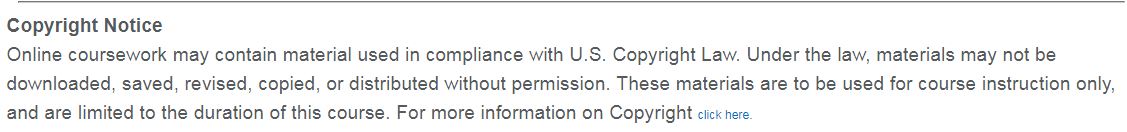 [Speaker Notes: Consistent copyright notice.]
Meet your Instructor Communication Policy
1.1
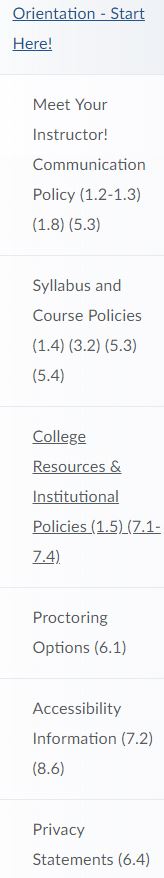 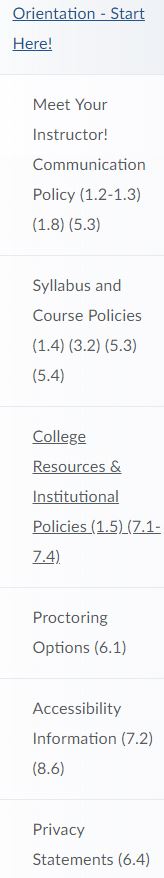 [Speaker Notes: Table of Content for START HERE module]
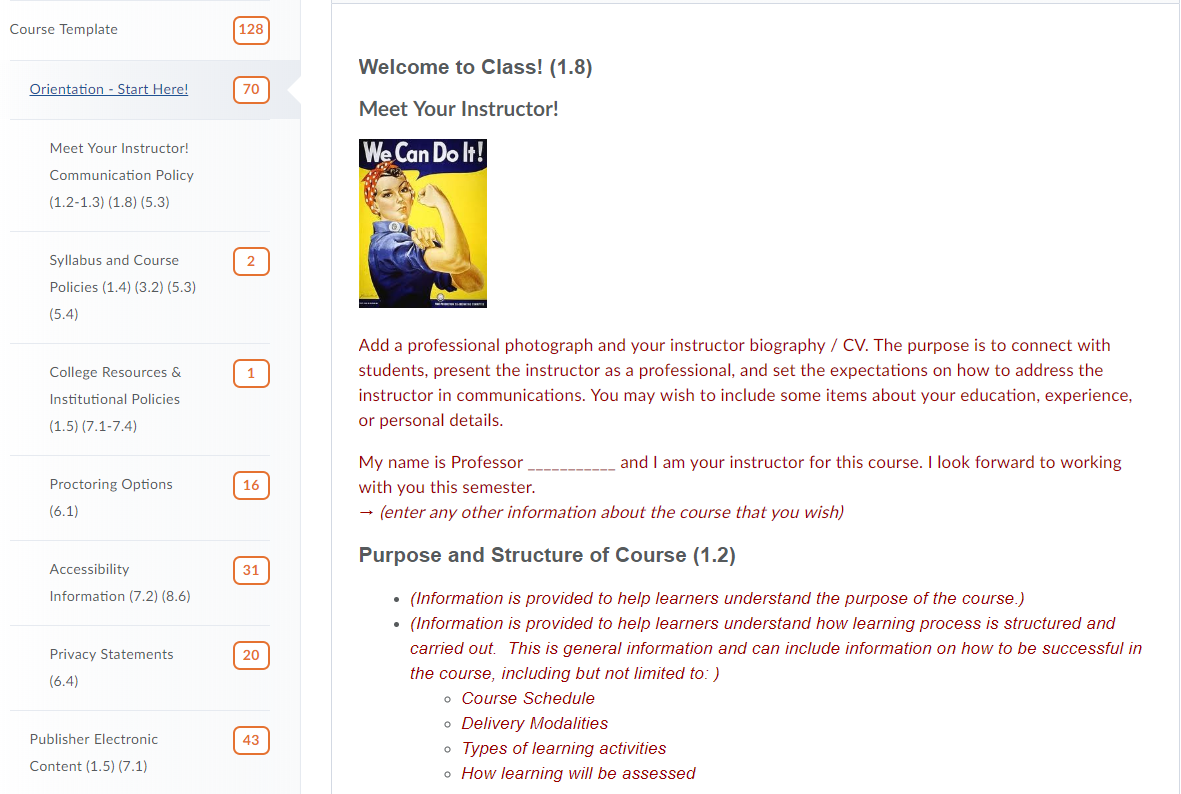 [Speaker Notes: First submodule: Communication]
1.2-1.3-1.8-5.3
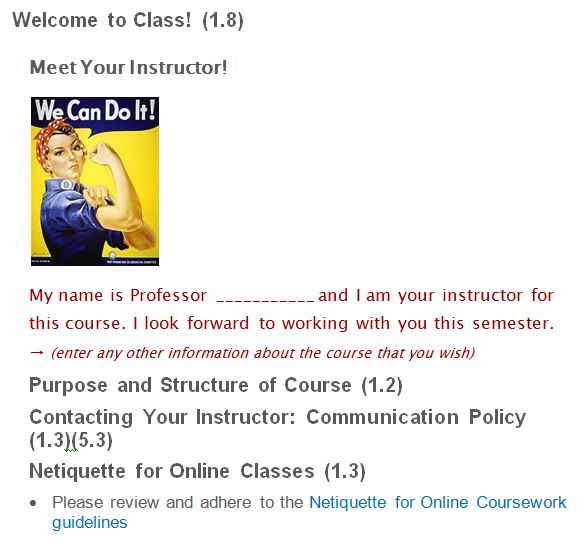 Syllabus and Course Policies
1,3,5
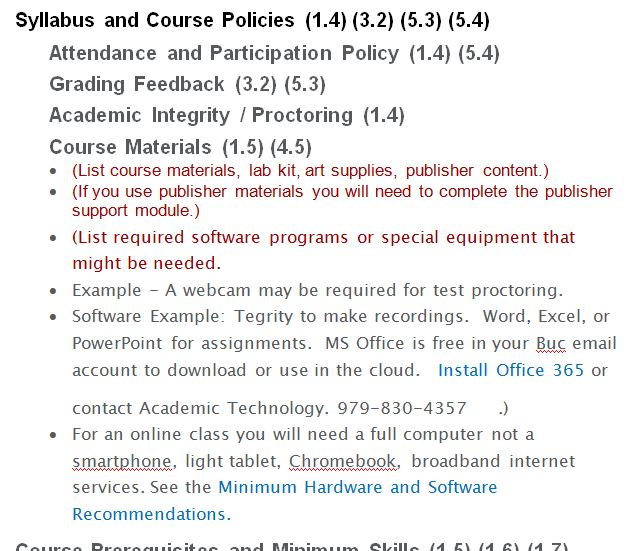 [Speaker Notes: Second submodule includes Syllabus and course policies]
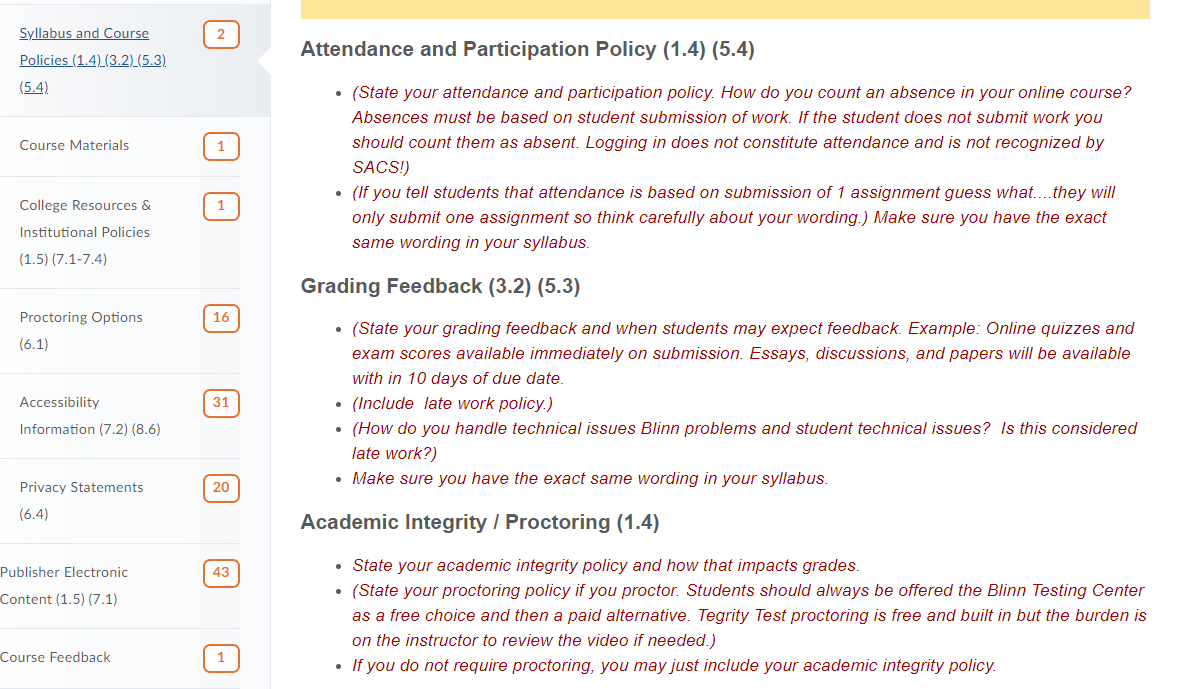 [Speaker Notes: Second submodule includes Syllabus and course policies]
1,3,5
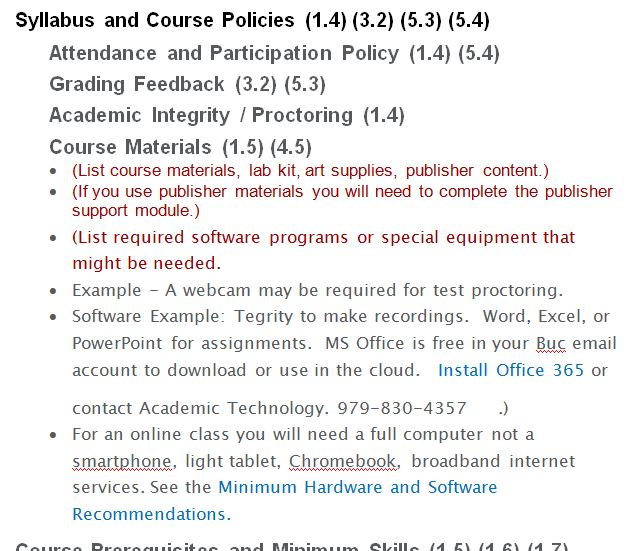 [Speaker Notes: Second submodule includes Syllabus and course policies]
1,3,5
Course Materials cont.
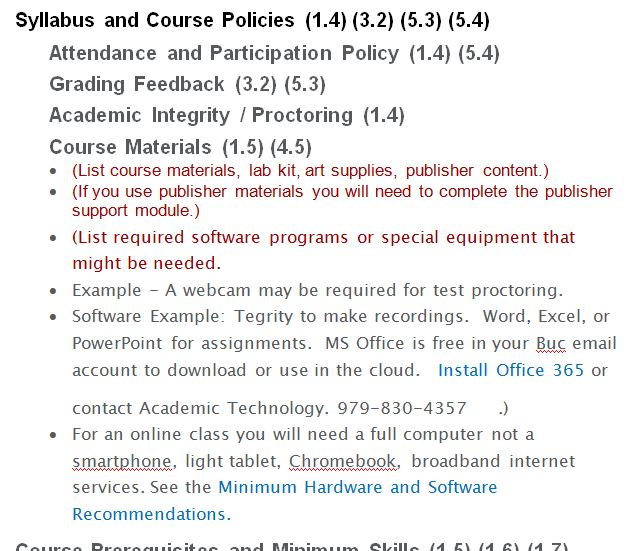 [Speaker Notes: Second submodule includes Syllabus and course policies]
1.5-1.7
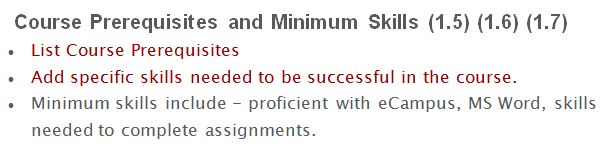 [Speaker Notes: Second submodule includes Syllabus and course policies]
Course Resources and Institutional Policies
[Speaker Notes: Institutional Policies also support]
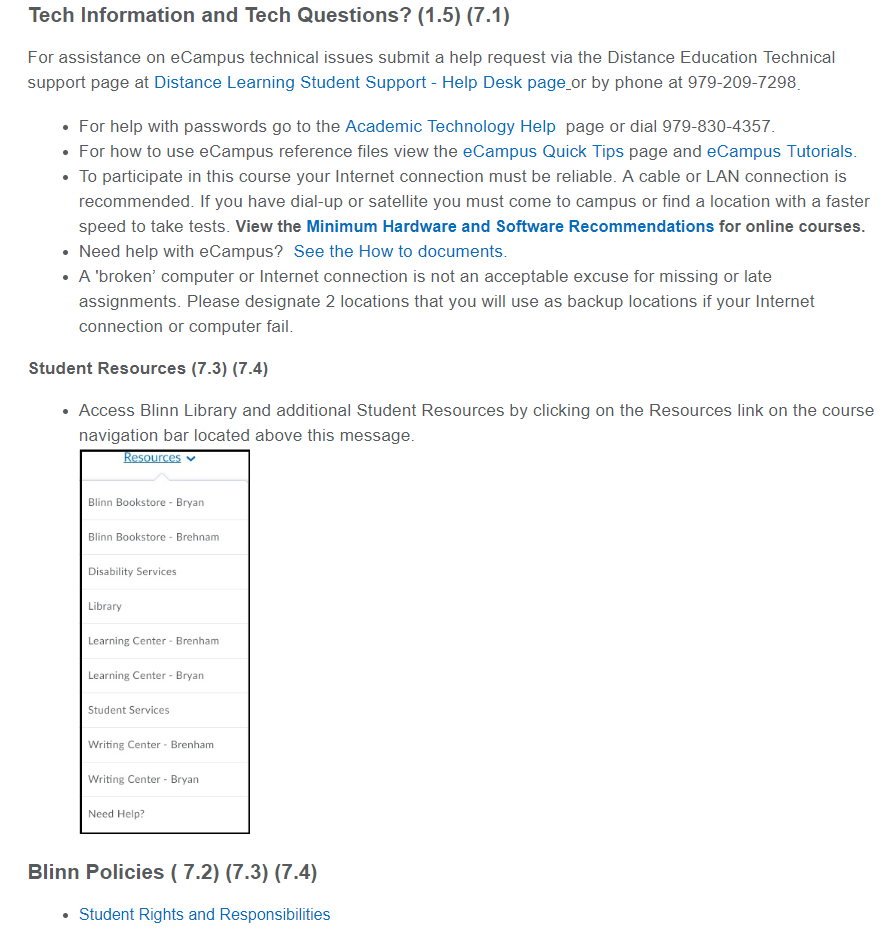 [Speaker Notes: Listed are links to:
technical and LMS support, and 
tips and tutorials for the LMS.
Minimum Hardware and Software Recommendations

Student Resources which are linked in the navigation bar and an image of the navigation bar. 

Last are Blinn College Institutional Policies with links to:
Student Rights and Responsibilities
Academic Affairs Website – Student policies including printing, recording lectures, copyright, makeup exams, tobacco use, incivility and expulsion protocol, Commencement, etc.
Academic Regulations including academic honors, attendance, excused absence, dress code, etc. 
Disability Services]
1.5, 7.1
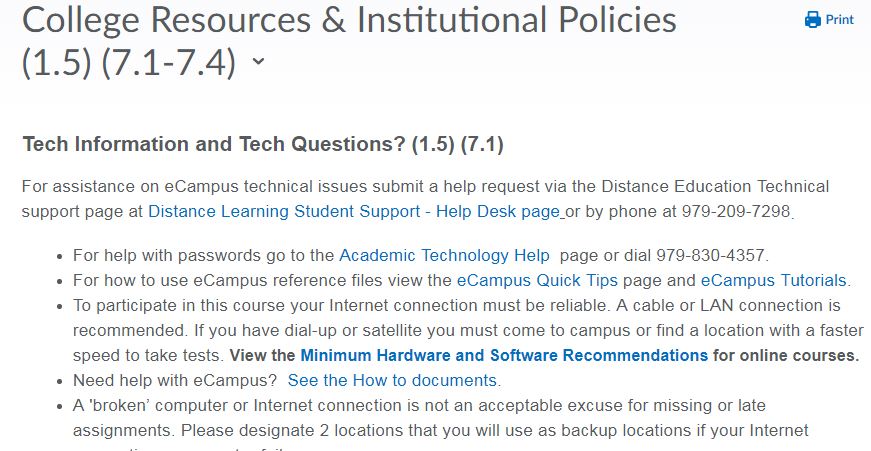 [Speaker Notes: Listed are links to:
technical and LMS support, and 
tips and tutorials for the LMS.
Minimum Hardware and Software Recommendations]
7
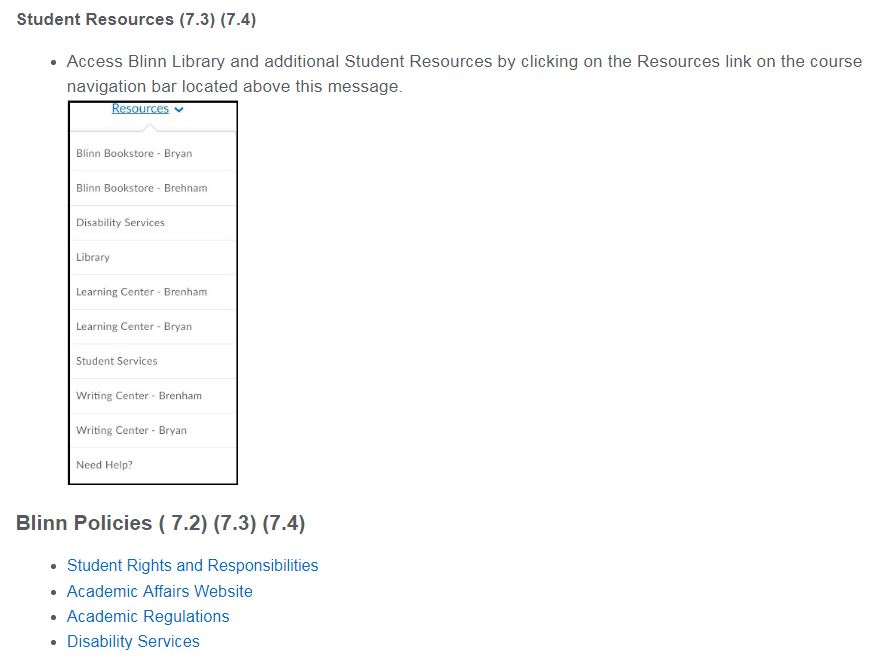 [Speaker Notes: Student Resources which are linked in the navigation bar and an image of the navigation bar. 

Last are Blinn College Institutional Policies with links to:
Student Rights and Responsibilities
Academic Affairs Website – Student policies including printing, recording lectures, copyright, makeup exams, tobacco use, incivility and expulsion protocol, Commencement, etc.
Academic Regulations including academic honors, attendance, excused absence, dress code, etc. 
Disability Services]
Privacy Statements
6.4
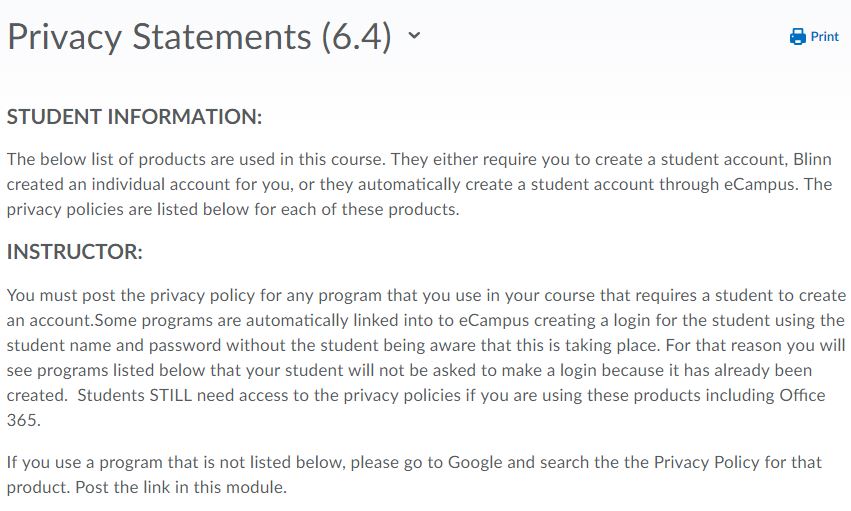 [Speaker Notes: Included in the START HERE module is a submodule with Privacy policies with a statement and list of links. Instructors select their links and delete the rest.]
7.3
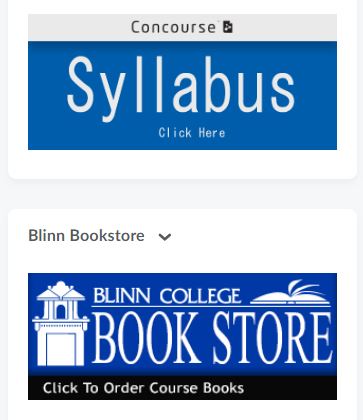 [Speaker Notes: Included on the course home page is a widget connecting to the college bookstore. Allowing students to easily purchase instructional materials to help students be successful in the course.]
Proctoring Policies
7.1
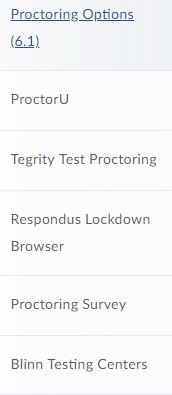 [Speaker Notes: Blinn has instituted a proctoring policy for online courses. To provide consistent student information, prebuilt modules with instructions and support for students and faculty are included in a submodule for the START HERE module.]
Publisher Support
7.1
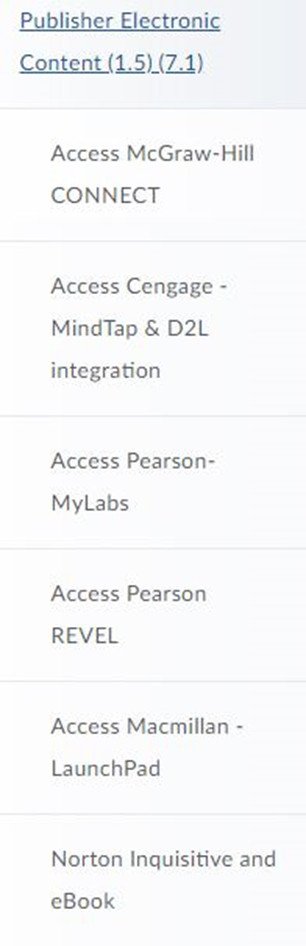 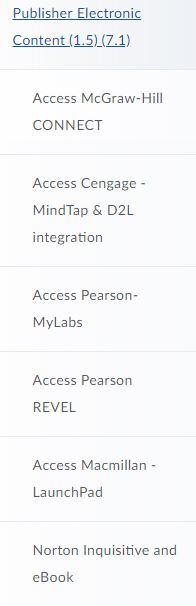 [Speaker Notes: Publisher Materials:  To provide consistent student information, prebuilt modules with instructions and support for students and faculty are included in a submodule for the START HERE module.]
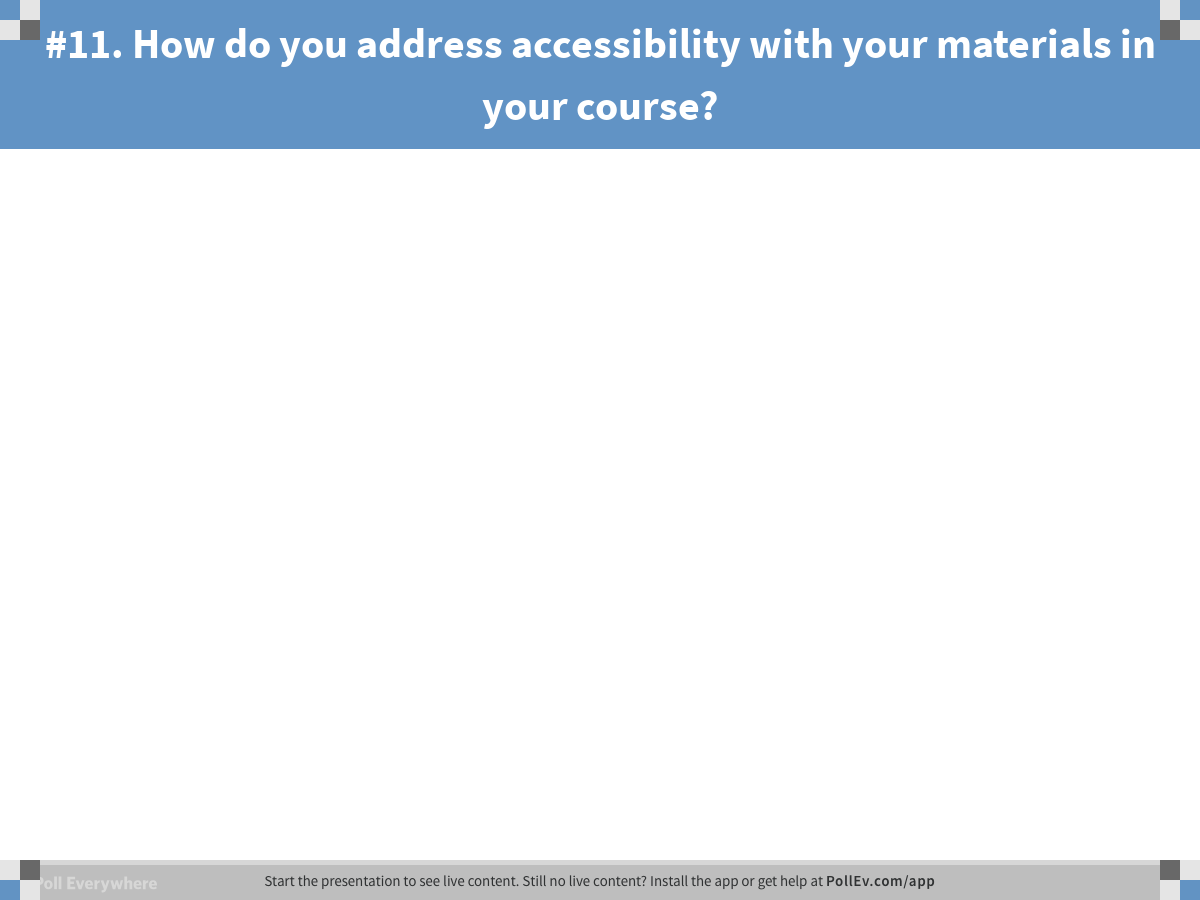 [Speaker Notes: Poll Title: #11. How do you address accessibility with your materials in your course?
https://www.polleverywhere.com/free_text_polls/FkKWdL82PNXztoD]
General Standard 8 Question
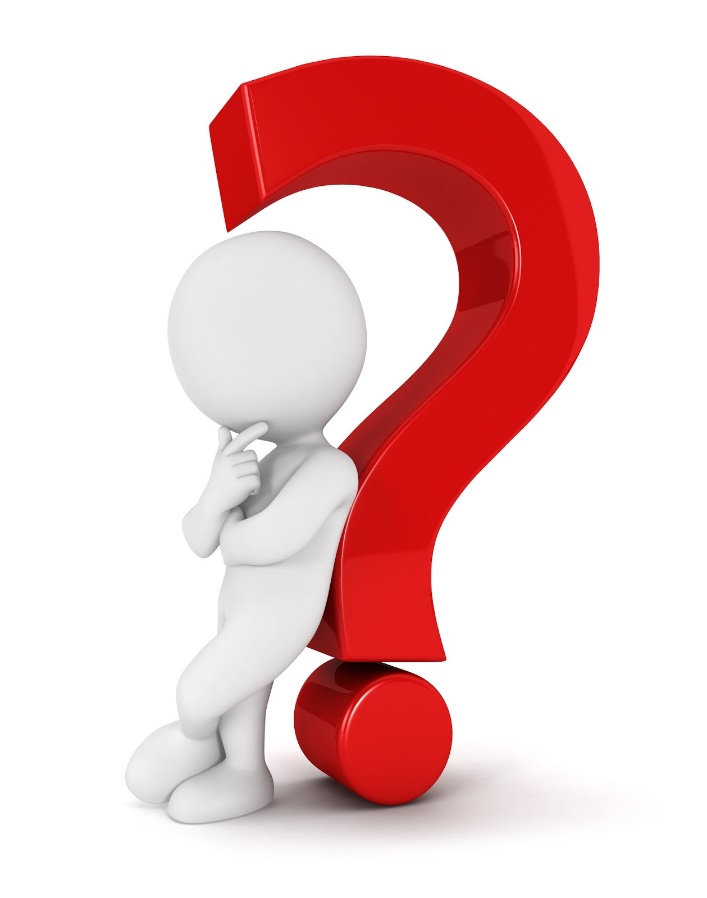 How do you address accessibility with your materials in your course?
What did we do? Standards 8
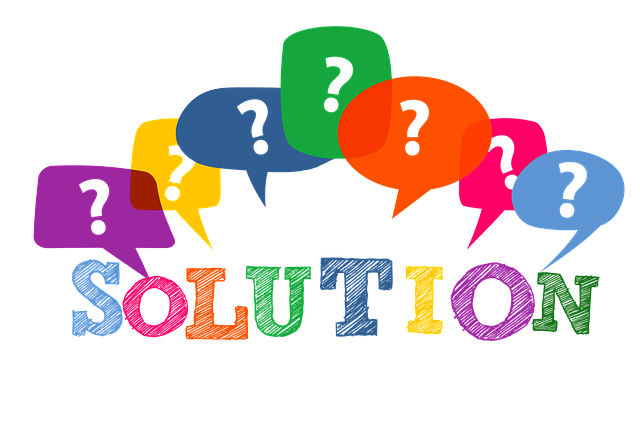 [Speaker Notes: Standard 8 
8.1- Navigation bar customized by the college.  
8.2 Readability – Default set on LMS; also has Open Dyslexic font which can be set by the student with font size. 
8.3 Accessibility checker in LMS, Word and PDF
8.4 Tegrity with auto-generate captions
8.6 Accessibility statements in a module]
Accessibility Statements
7.2 & 8.6
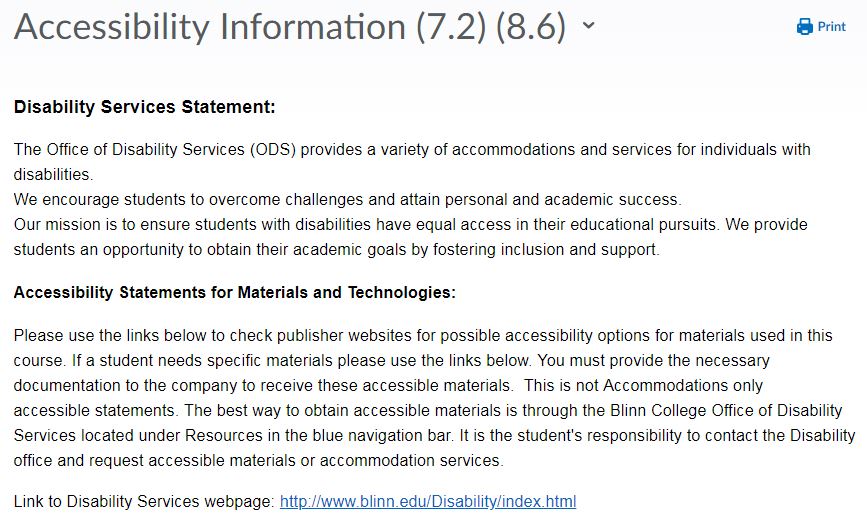 [Speaker Notes: Also in the Start Here module is a submodule on Accessibility. This module includes a statement from the college and a statement on accessible materials.  Included are links to the LMS, integrated software and publisher materials.]
8.6- Accessibility Links
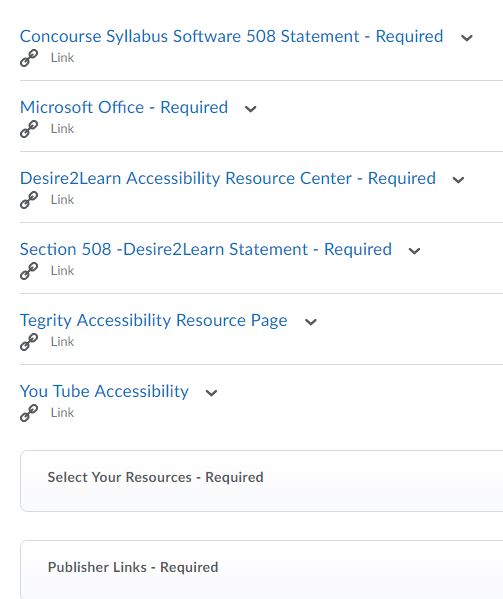 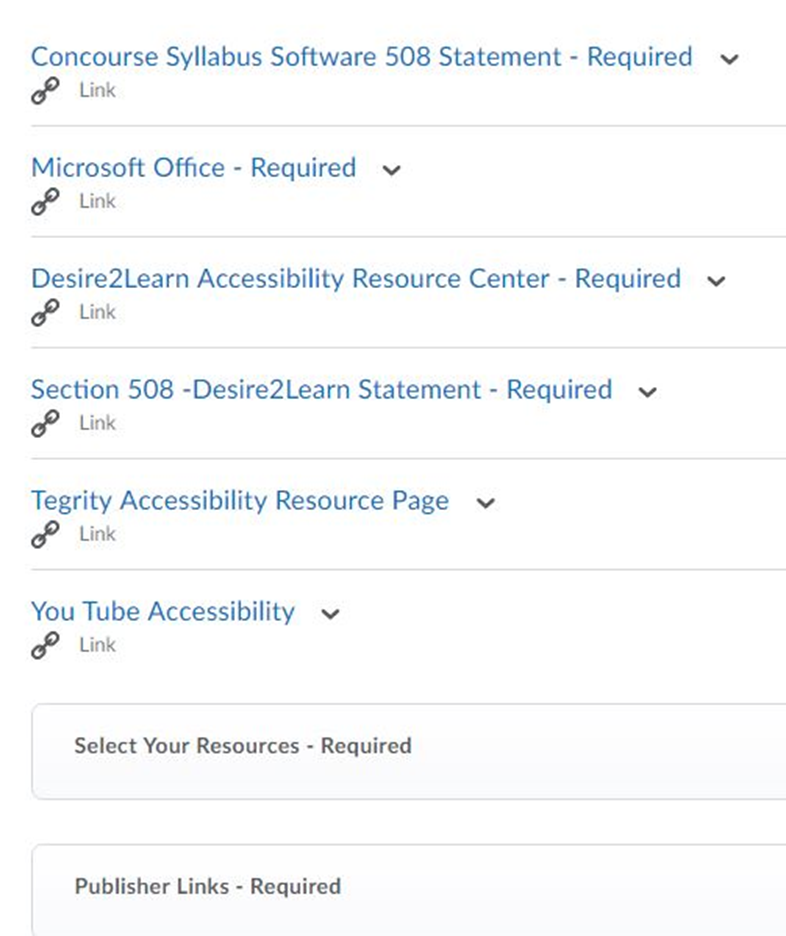 [Speaker Notes: Accessibility Links to the LMS and modules with college software resources and publisher materials. Instructors customize select their links and delete the rest.]
Standards 1, 7 & 8
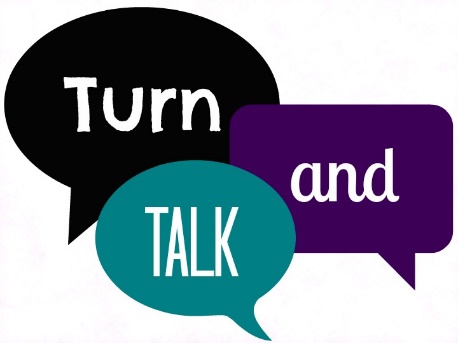 Turn to your neighbor and share one idea that you would like to implement.
  
Would you need assistance to implement this? If so, who?
[Speaker Notes: We have discussed many ways to meet Standards 1, 7, 8, and 6.4 using the LMS. Select one idea that you would like to implement and share with the person next to you.  Could you do this yourself or would you need assistance of others in your college?  Take about 2 minutes to share.]
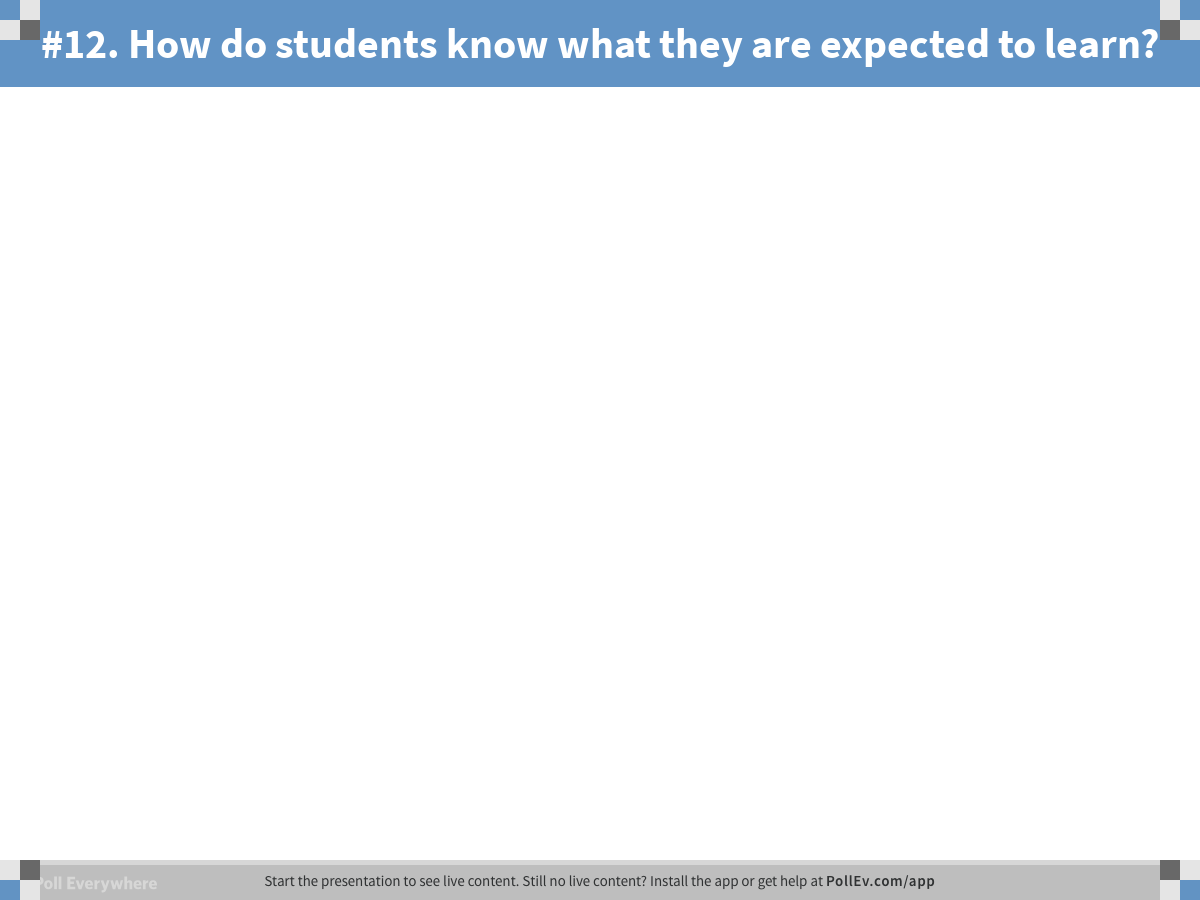 [Speaker Notes: Poll Title: #12. How do students know what they are expected to learn?
https://www.polleverywhere.com/free_text_polls/qweLQP2Kr0ICHmN]
General Standard 2 Questions
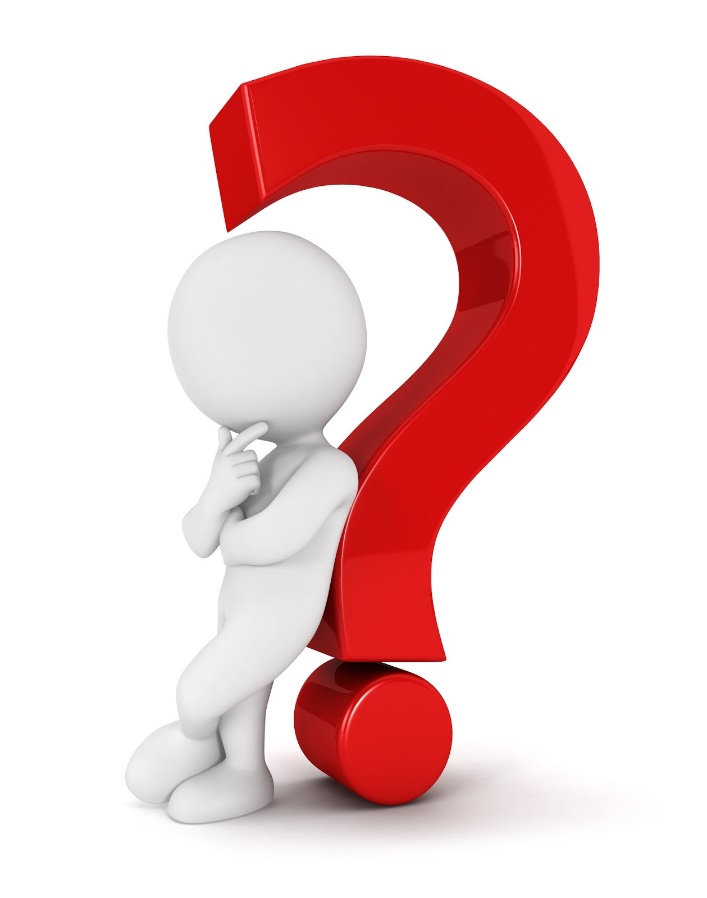 How do students know what they are expected to learn? 
 How do they know what they are expected to learn for each major assessment?
What did we do? Standard 2
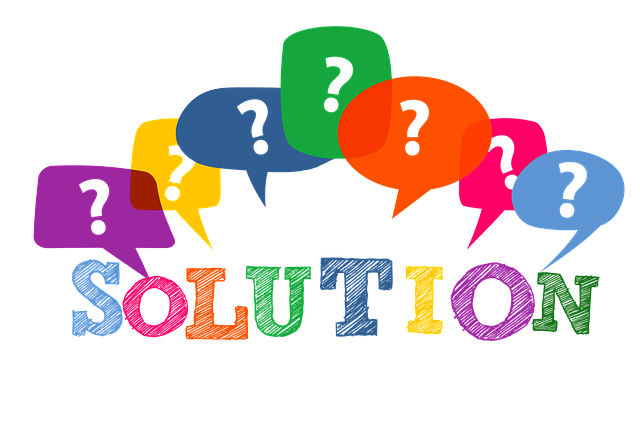 [Speaker Notes: Screen shots of the Accessibility checker in the LMS
Readability
Tegrity 
Accessibility statements from orientation (module examples)
Template – Linda
Math –
Humanities-
Workforce –
Art – Sunil’s course template
Doug – course template for units. Use an LTI integration to connect syllabus to the course with course outcomes.
Alignment map template required for master courses
Some departments are creating their own template.
Standard LMS
2.1
SLO- Syllabus, 
2.2
Module –NA
2.3
Level and prominently displayed /
 Chart in modules
2.4
Relationship – table or chart in each module, unit, chapter
2.5
Suited to level of course]
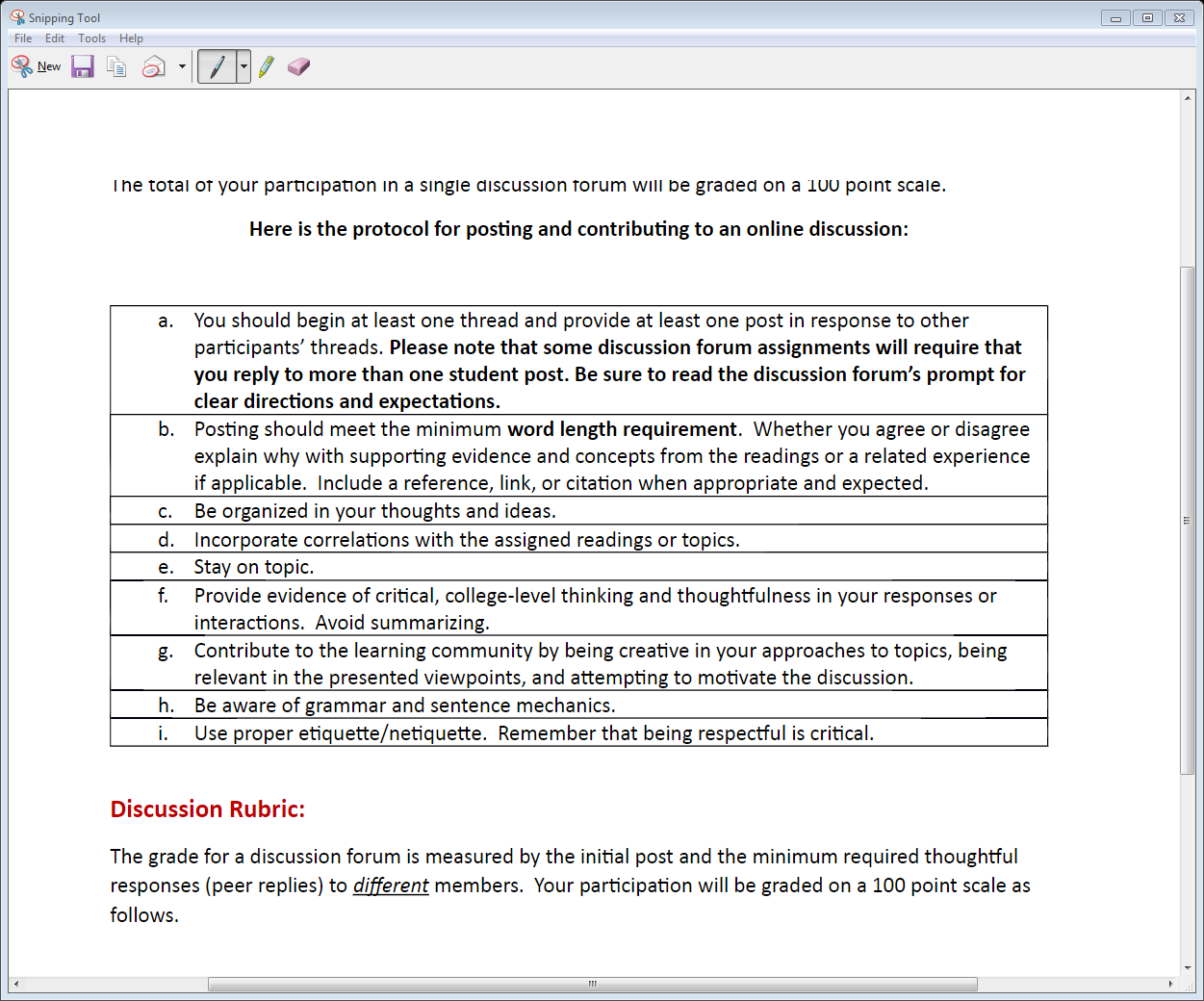 [Speaker Notes: This is a rubric for discussion forums in ENGL 1302. This is posted in Week 3 before their first major discussion forum so students know the expectations of the assignment.]
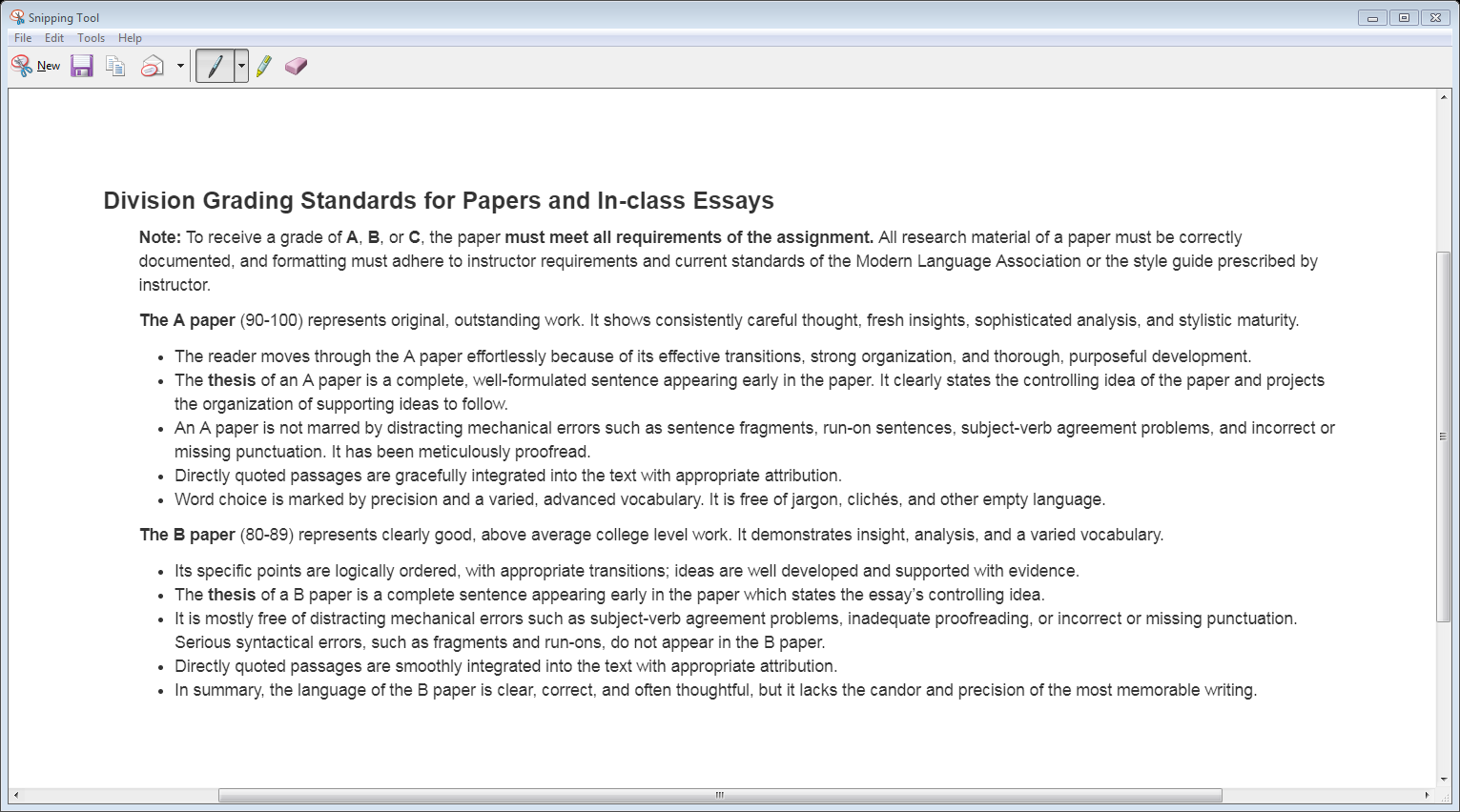 [Speaker Notes: The Humanities Division Grading Policy for papers is included in the course syllabus.]
Ways for Learners to Track their Progress in eCampus
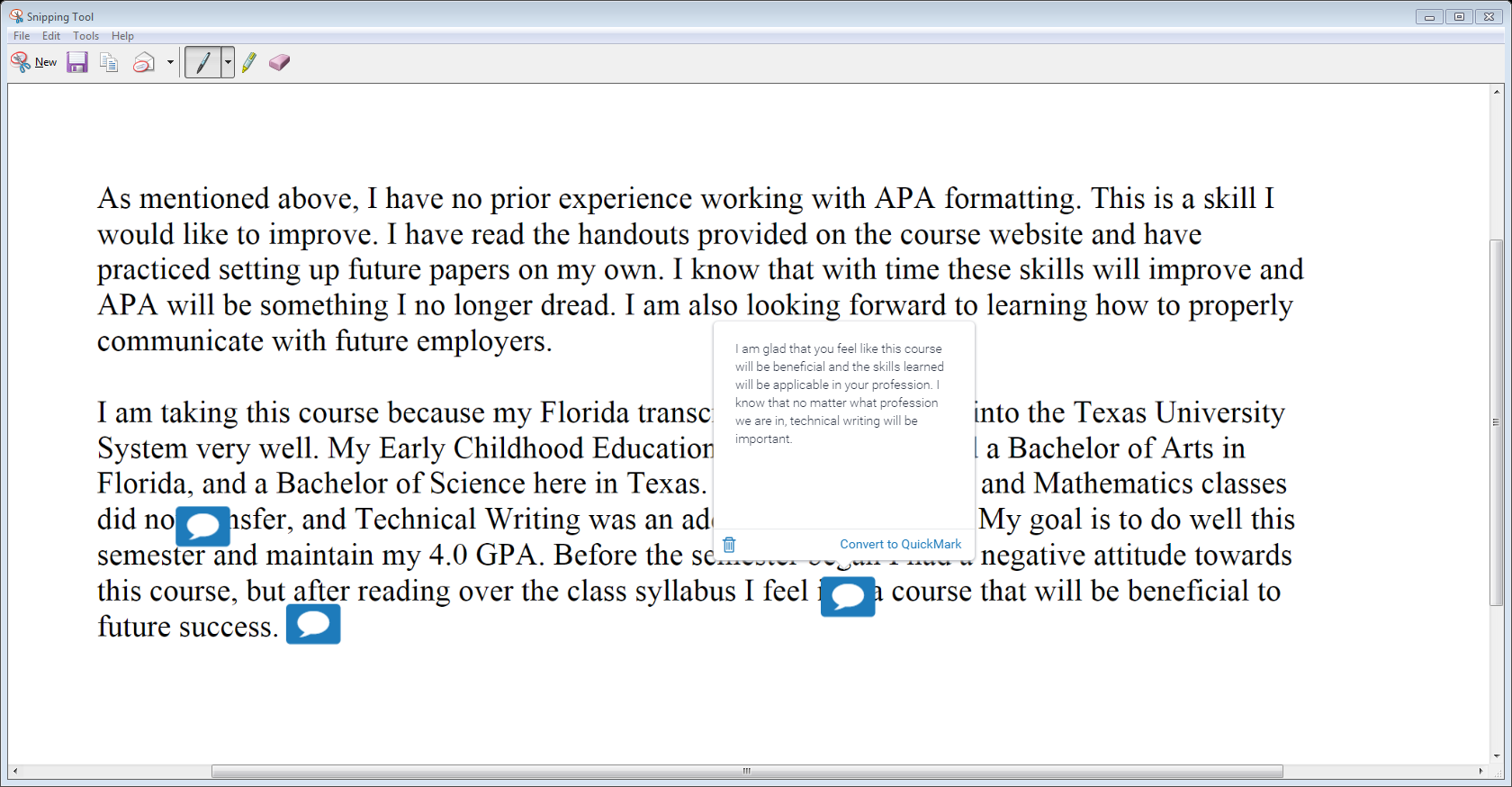 [Speaker Notes: The Humanities Division requires papers be submitted to Turntitin and then feedback is given on the paper using the GradeMark feature. Then the grade on the paper with feedback is published for students to view.]
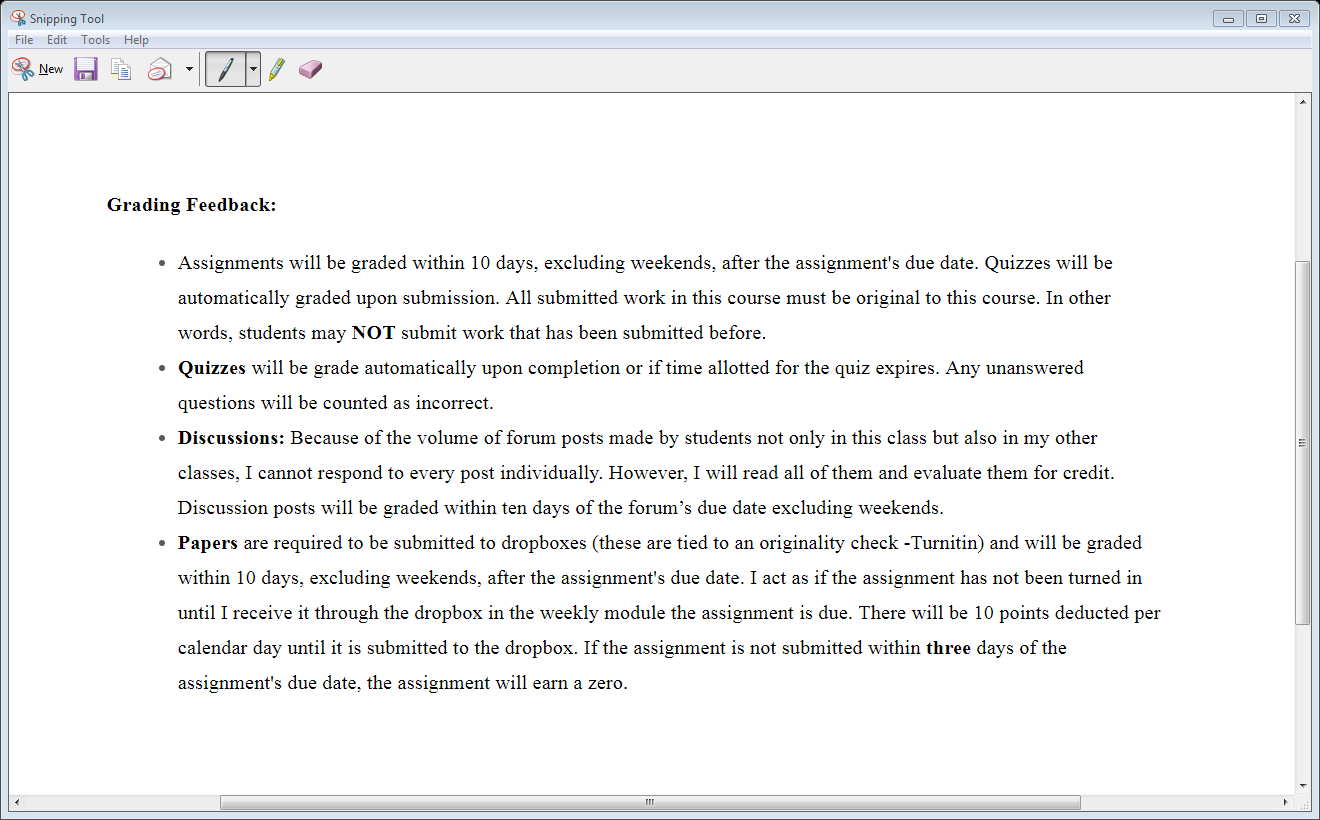 [Speaker Notes: Grading Feedback Policy is posted in the Start Here Orientation module and also in the course syllabus.]
Quizzes are graded upon completion. 
Audio comments using Turnitin and inside eCampus with the dropbox assignment.
For Fun and For Help Discussion Forums
[Speaker Notes: Amy and I provide audio comments on Research Paper Proposal and Formal Outline assignments. 
For fun and for help discussion forum-open for students to ask the instructor or peers questions about assignments. They can also post the books they are currently reading or give recommendations for “good reads.”]
2.4 & 4.2 Chart version
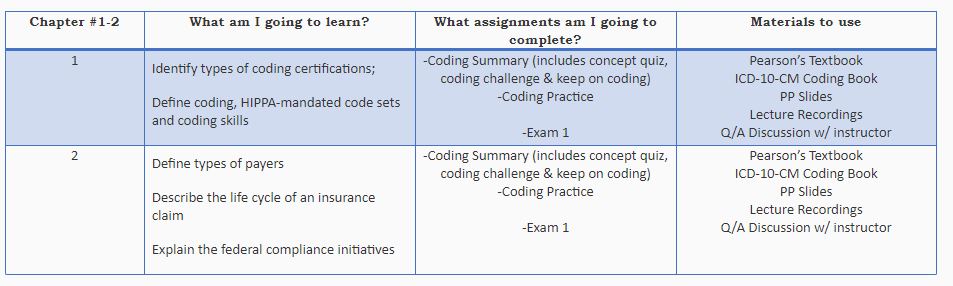 [Speaker Notes: To connect the learning outcome to the learning activities and instructional materials, some instructors use a chart. 

To explain the purpose of materials, instructors may include in the purpose of the class an explanation for the materials and how they are to be used. . Example: The Pearson Textbook will provide coding information, practice and apply coding skills. 
The Coding Book provides specific current coding information necessary to complete the coding practice. 
The Coding Practice provides application and formative feedback.]
2.4 & 4.2 Text Version
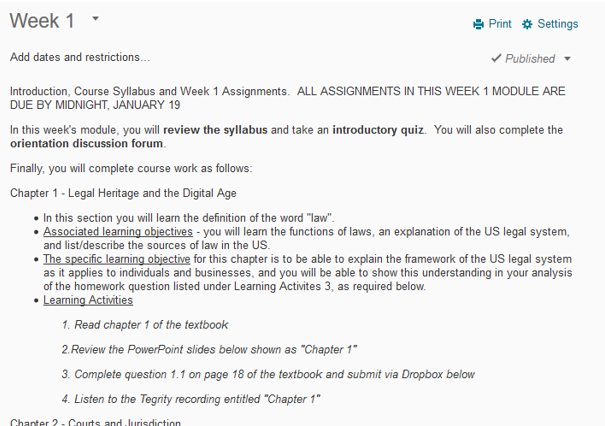 [Speaker Notes: To connect the learning outcome to the learning activities and instructional materials, some instructors use a chart. 

To explain the purpose of materials, instructors may include in the purpose of the class an explanation for the materials and how they are to be used. . Example: The Pearson Textbook will provide coding information, practice and apply coding skills. 
The Coding Book provides specific current coding information necessary to complete the coding practice. 
The Coding Practice provides application and formative feedback.]
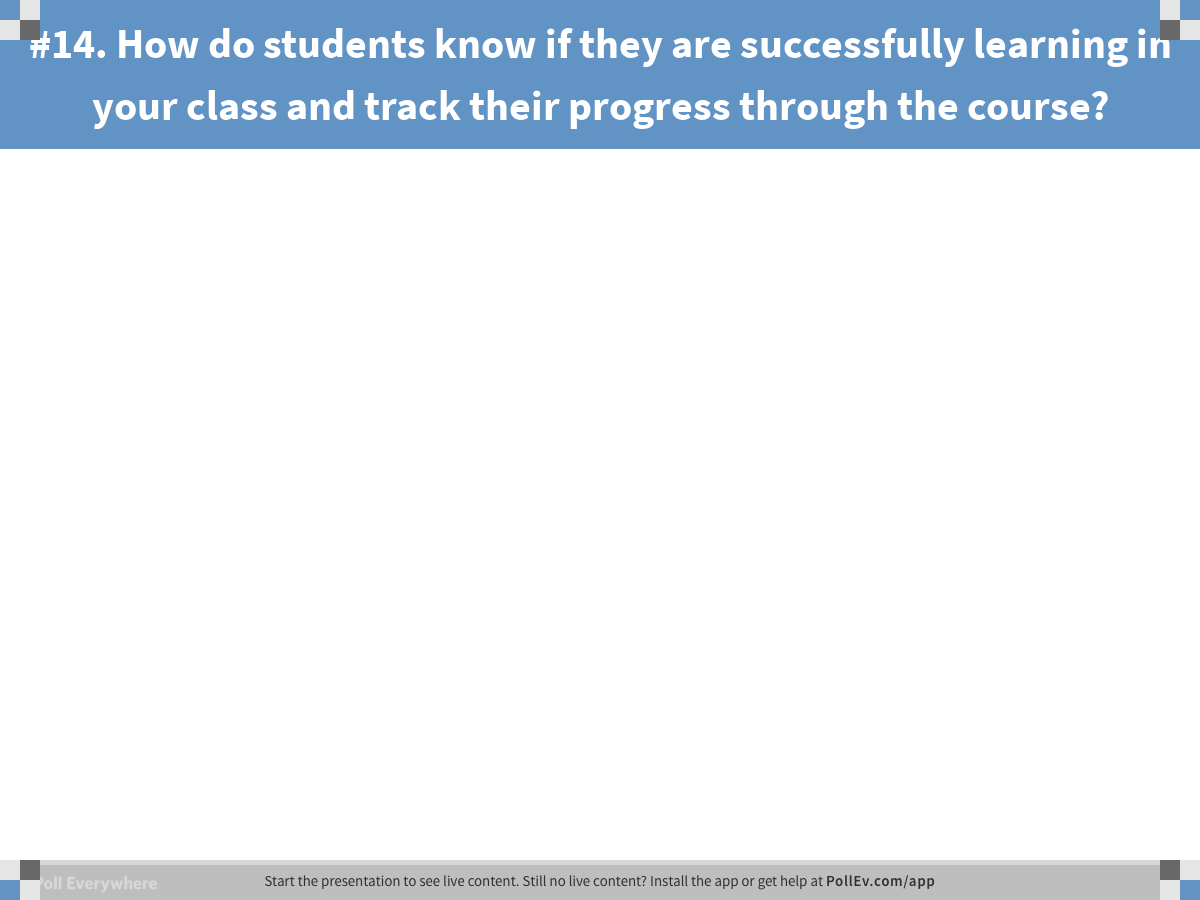 [Speaker Notes: Poll Title: #14. How do students know if they are successfully learning in your class and track their progress through the course?
https://www.polleverywhere.com/free_text_polls/igpTjXZQRzl2B7o]
General Standard 3 Question
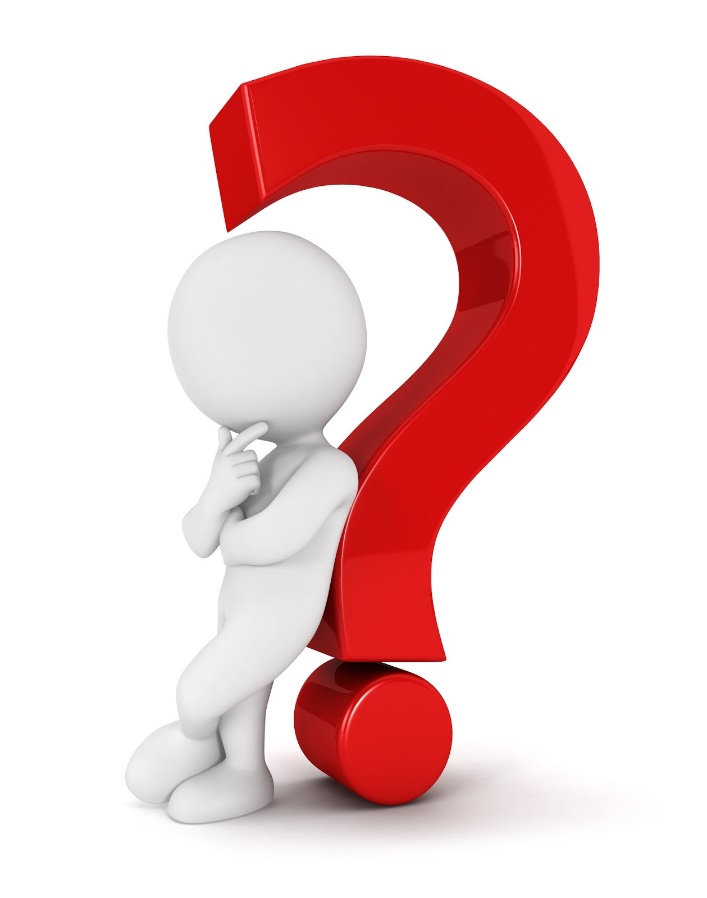 How do students know if they are successfully learning in your class and track their progress through the course?
What did we do? Standard 3
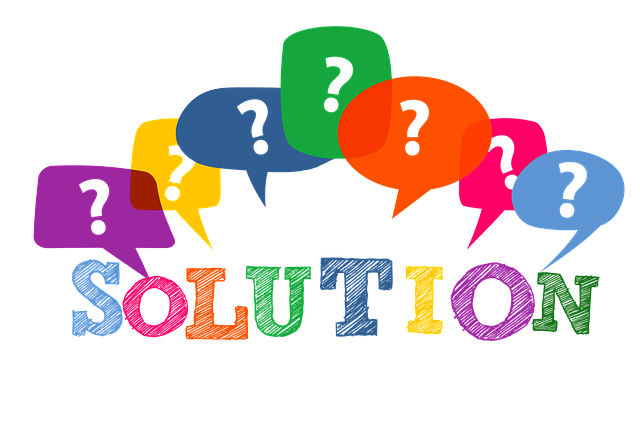 [Speaker Notes: LMS
3.1
Assessments aligned / alignment map  
3.2
Grading policy – syllabus and orientation
3.3
Specific criteria for grading & connection to grading policy (rubrics, etc.)
3.4
Varied and sequenced assessments 
3.5
Multiple opportunities – grades, class progress, instructor feedback, peer review using discussion, Turnitin, publisher content with gradebook and feedback

book example and Class progress example]
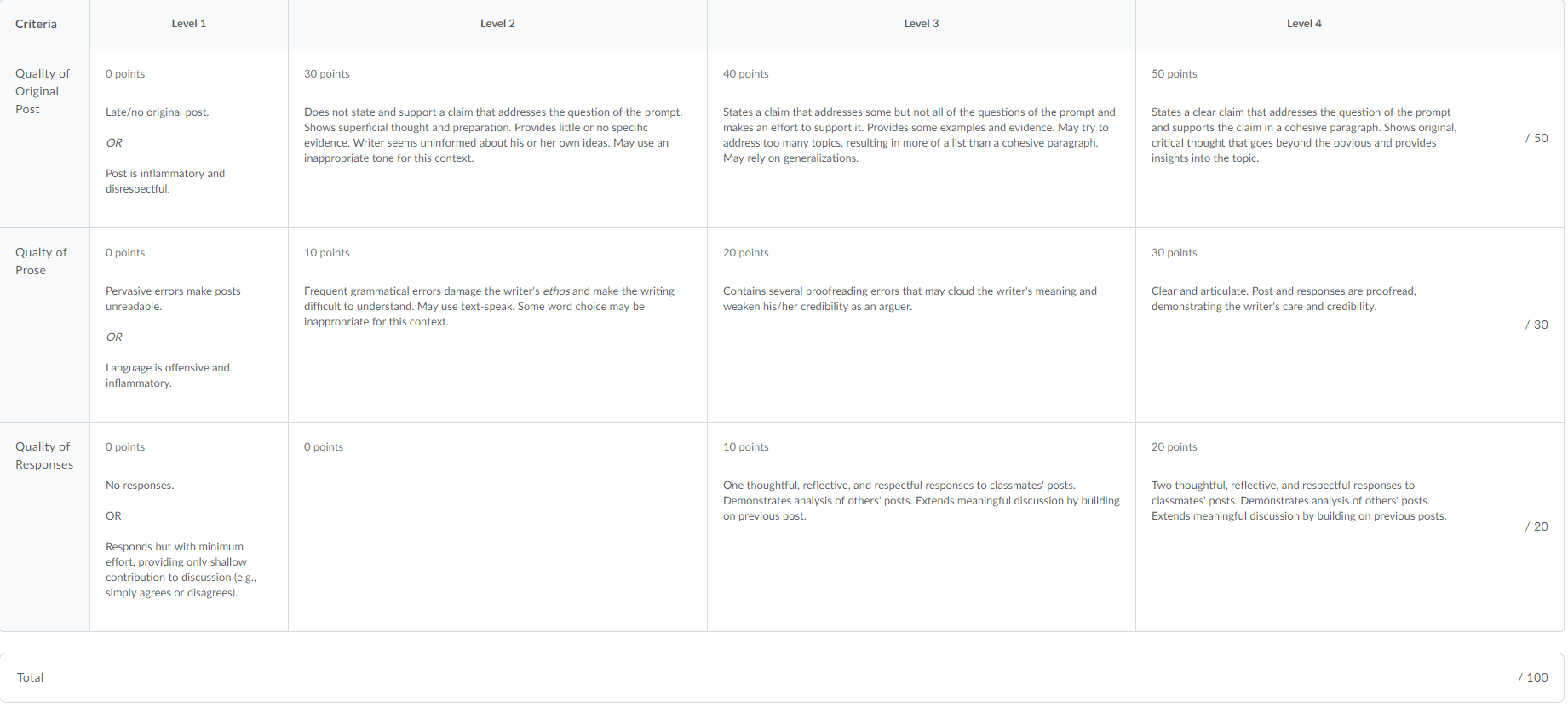 [Speaker Notes: Rubrics are prebuilt and shared across the division]
Standards 2-3
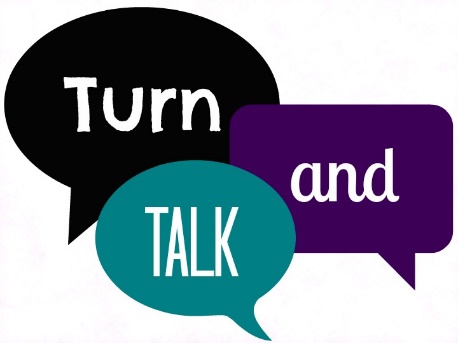 Turn to your neighbor and share one idea that you would like to implement.
  
Would you need assistance to implement this? If so, who?
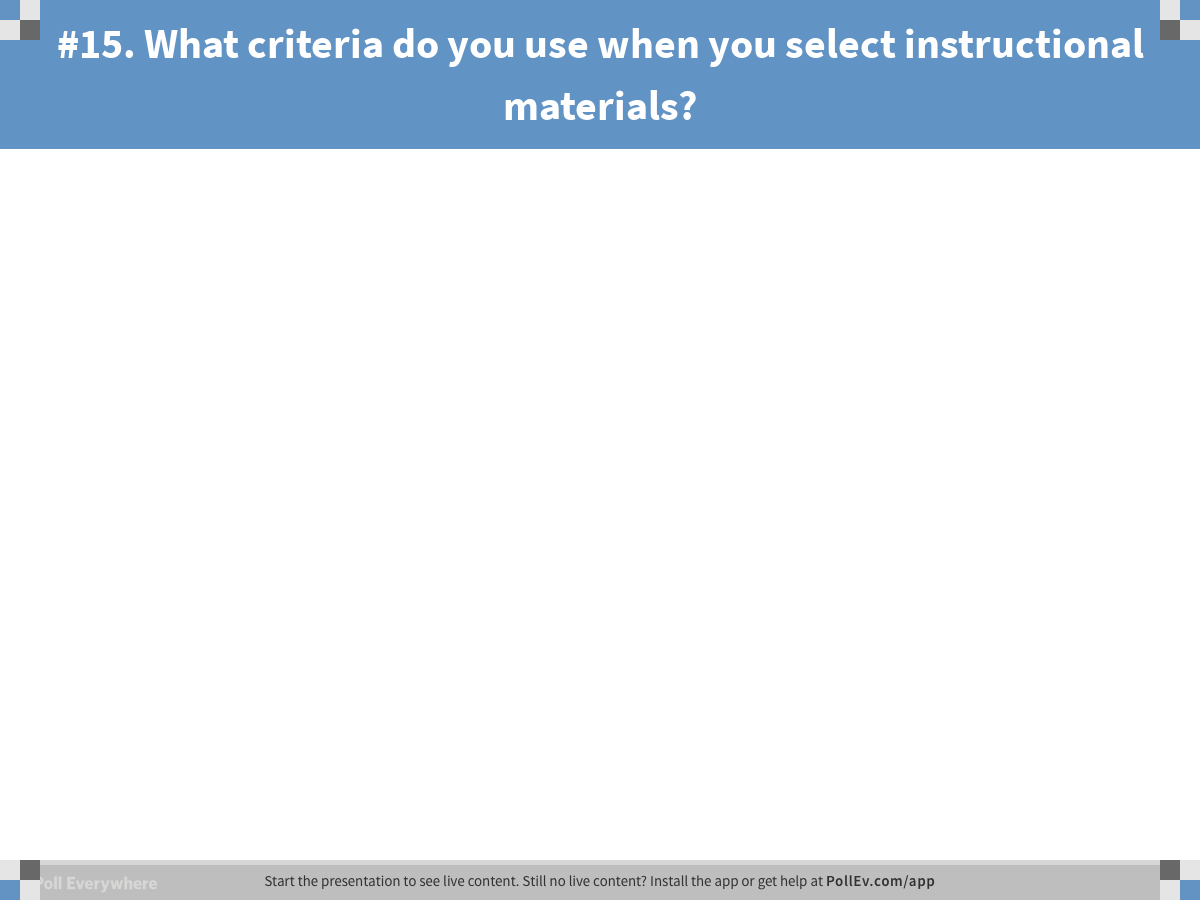 [Speaker Notes: Poll Title: #15. What criteria do you use when you select instructional materials?
https://www.polleverywhere.com/free_text_polls/mud23fF849JvGP1]
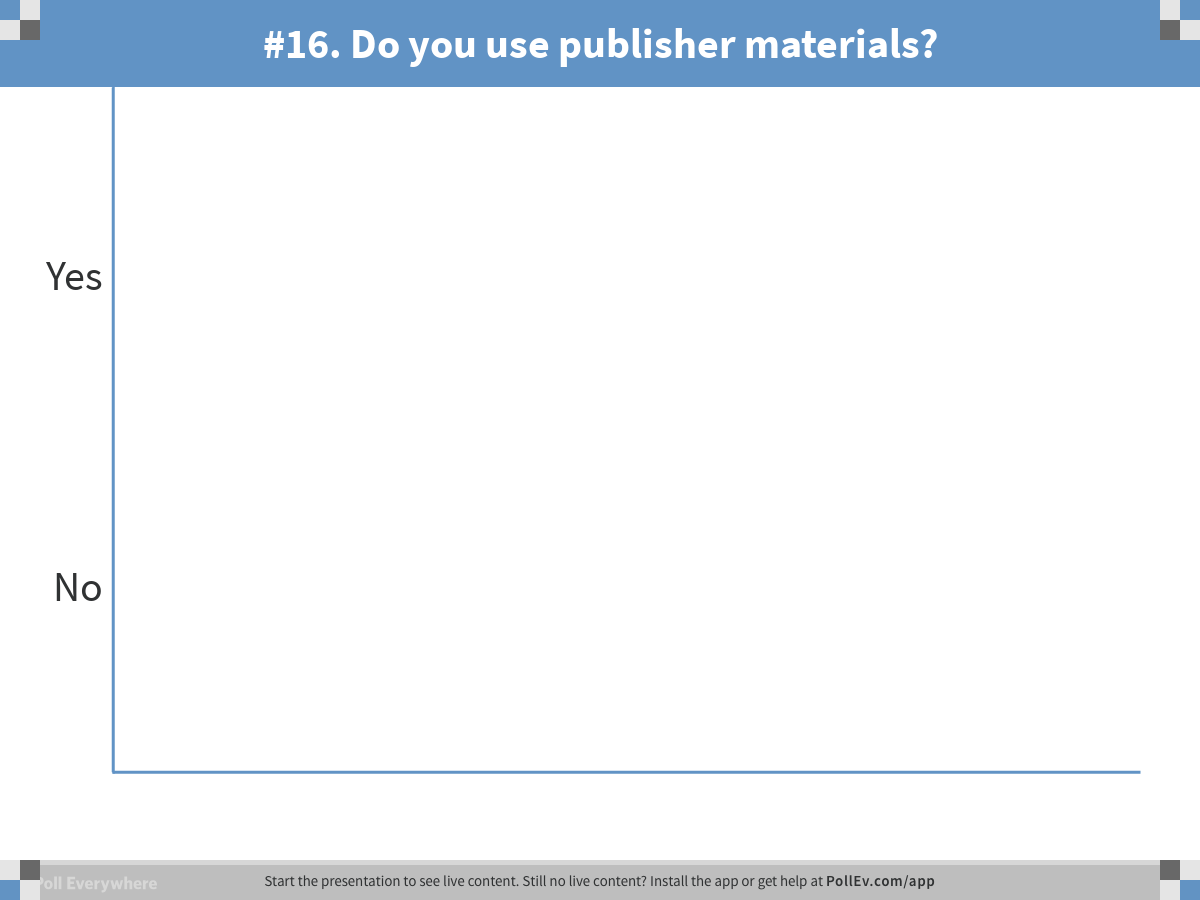 [Speaker Notes: Poll Title: #16. Do you use publisher materials?
https://www.polleverywhere.com/multiple_choice_polls/BBwhyDiY4i1MGxP]
General Standard 4 Questions
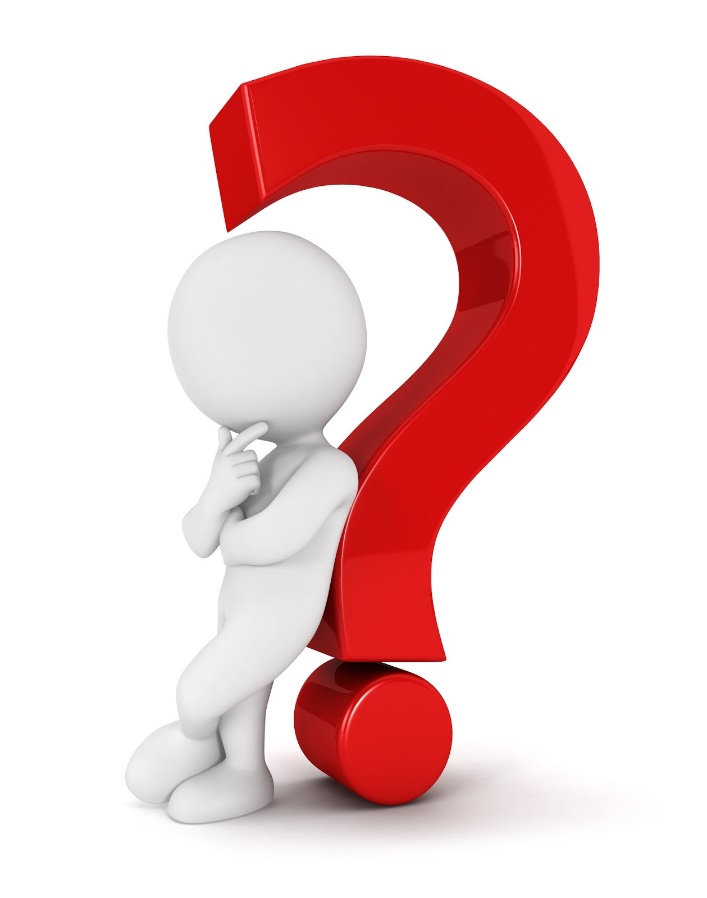 What criteria do you use when you select instructional materials? 
 Do you use publisher materials?
What did we do? Standard 4
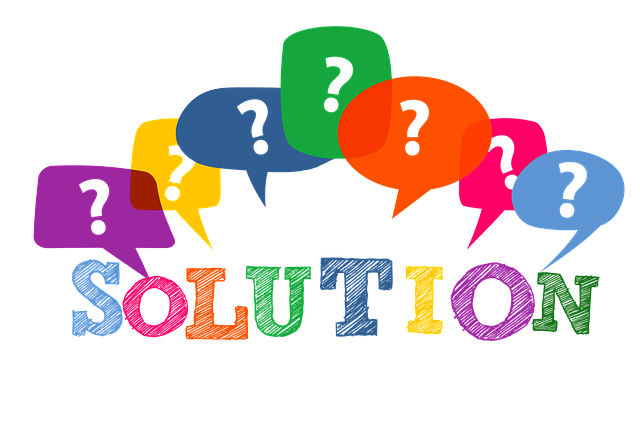 [Speaker Notes: Discussion division 4.4 and 4.5 
The orientation template contains course materials including materials specific to an online courses such as publisher materials that might not be used in a face-to-face class. 
The alignment map or versions of it are used to help meet standard 4.2.  (Examples)
Instructors are expected to model academic integrity.

Standard 4
4.1 Instructional materials aligned  NA  
4.2 Purpose and structure of class is explained Listed in orientation  Alignment map
4.3 Model academic integrity NA  How do you get credit to use student papers? 
4.4 Up-to-date theory and practice are taught NA The division will check. 
4.5 A variety of instructional materials are used.  The division will check.]
Integration with Publisher Products
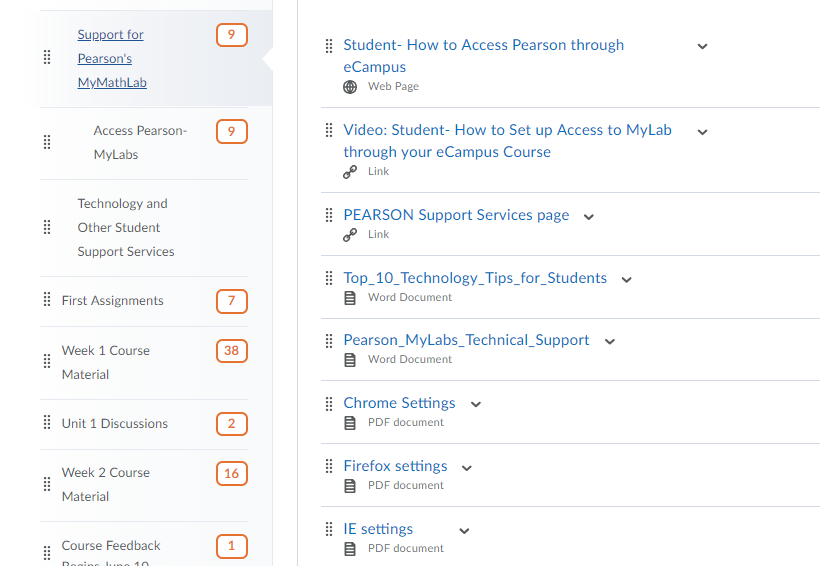 [Speaker Notes: Publisher integration with instructions and support listed in START HERE.]
General Standard 5 Question
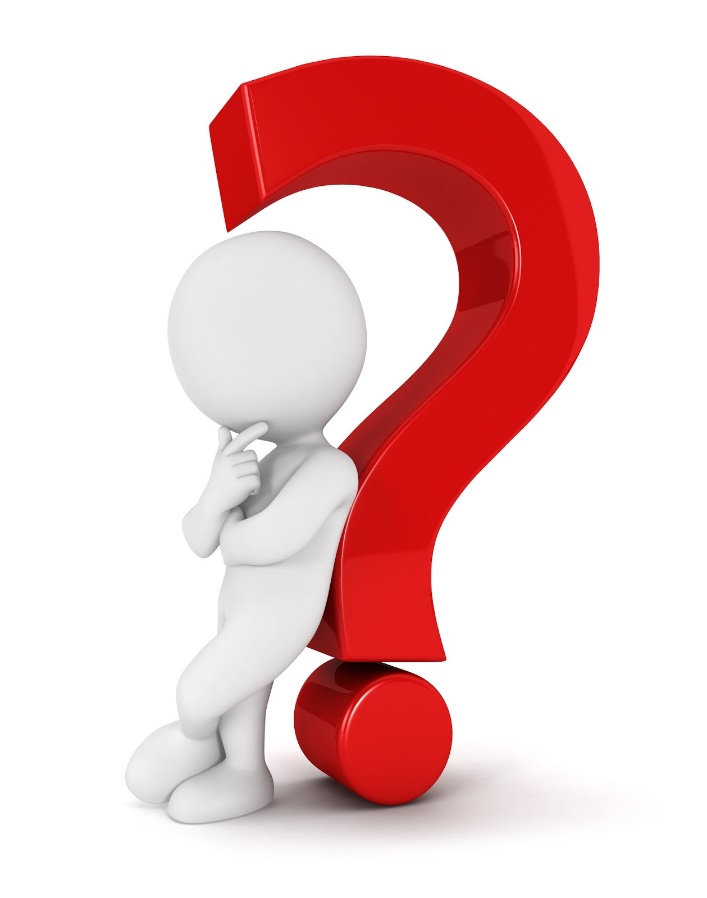 Do your students interact: select all that apply
Learner –to- learner
Learner – to- materials
Learner –to- instructor?
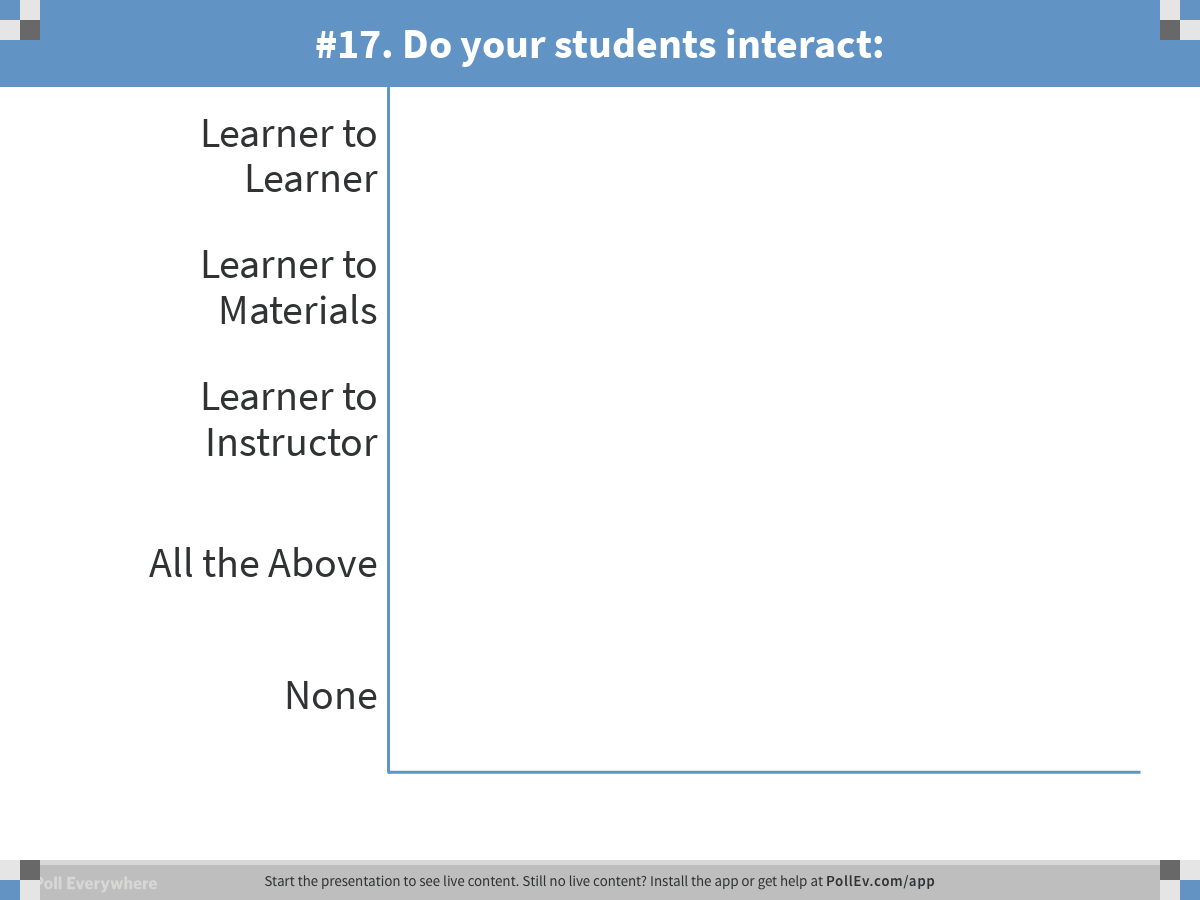 [Speaker Notes: Poll Title: #17. Do your students interact:
https://www.polleverywhere.com/multiple_choice_polls/UGtDpssAYWvFJV6]
General Standard 5 Question
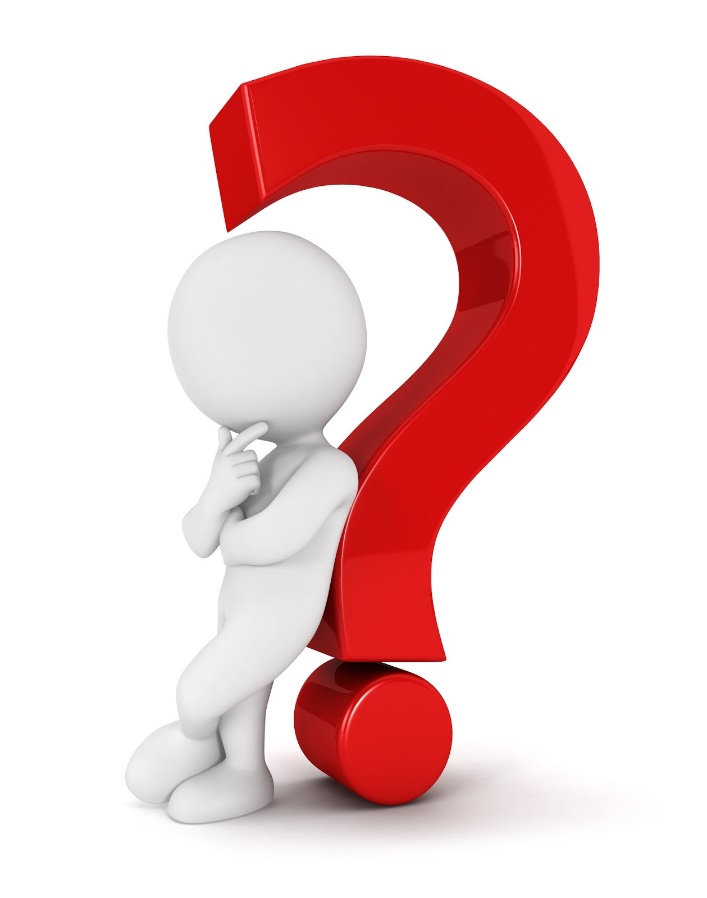 How do your students know the expectation for interaction in the course?
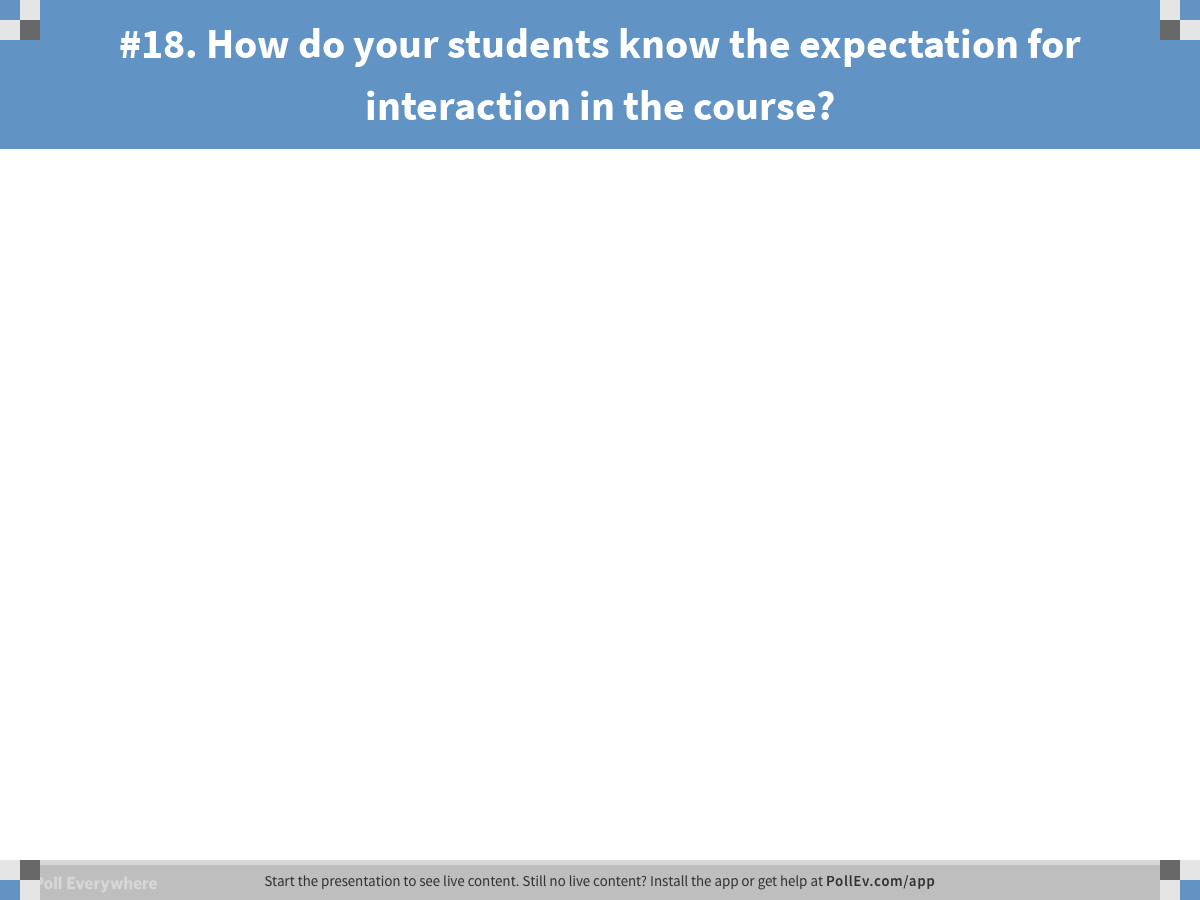 [Speaker Notes: Poll Title: #18. How do your students know the expectation for interaction in the course?
https://www.polleverywhere.com/free_text_polls/c9yYLOZUs3AdArC]
What did we do? Standard 5
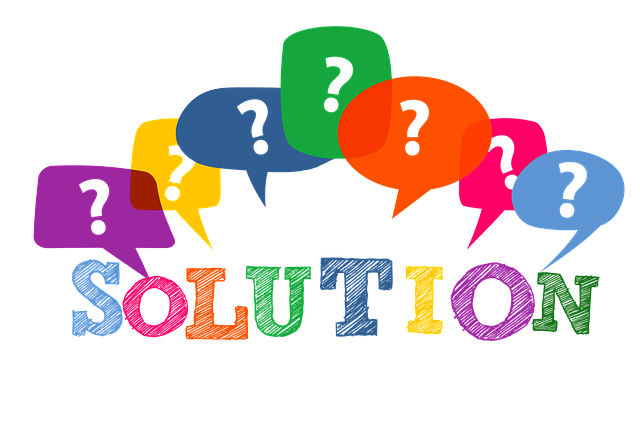 [Speaker Notes: Gradebook example and Class progress example
Template helps create a consistent user experience.

Standard 5
5.1 Learning activities are aligned. 
5.2 Interaction to learner, content, and instructor  
5.3 Plan for response time – Orientation
5.4 Clear requirements for learner interaction – rubric]
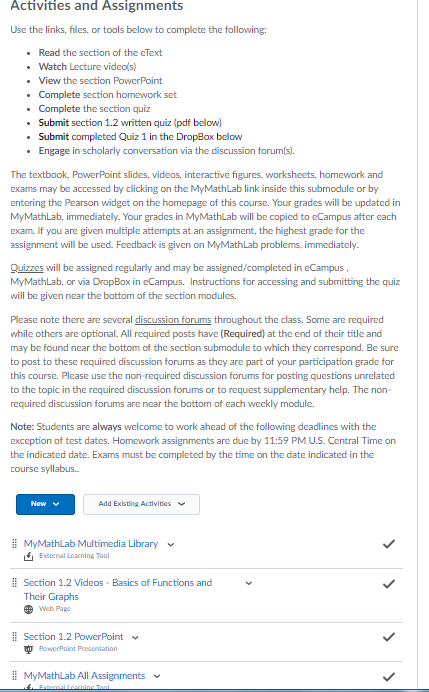 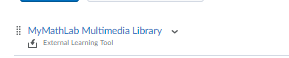 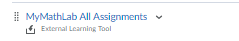 Publisher direct links are available in the LMS's Existing Learning Activities
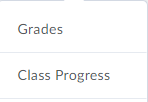 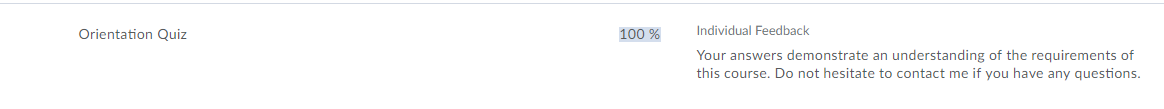 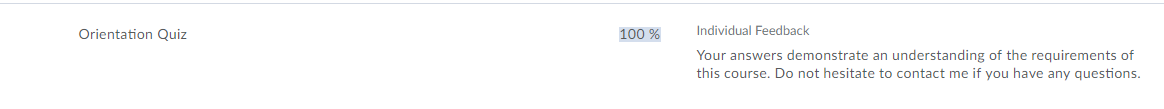 [Speaker Notes: Grade book, Class progress, feedback from the instuctor]
General Standard 6 Question
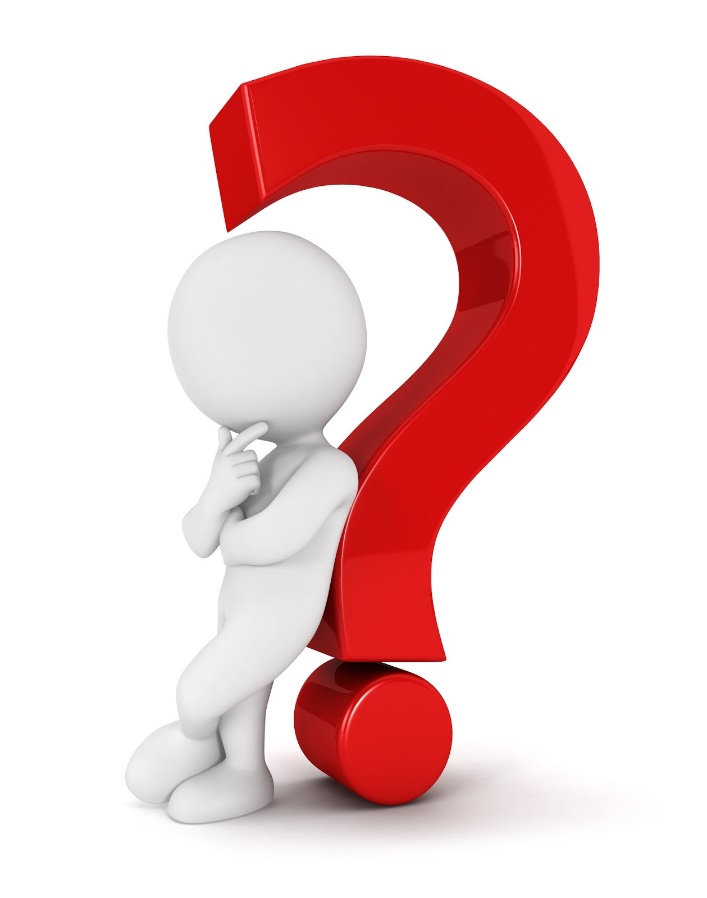 What tools do you use from the LMS or outside of the LMS to facilitate student learning?
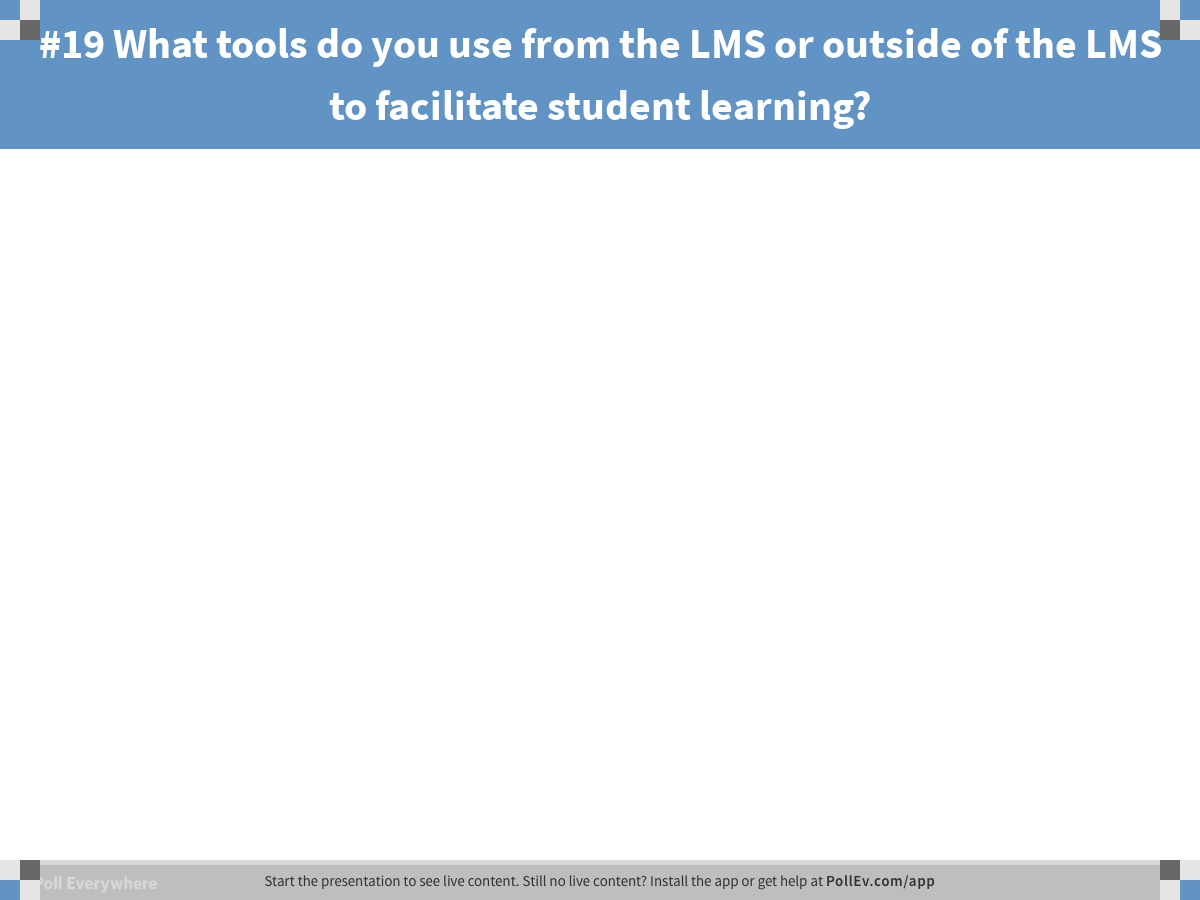 [Speaker Notes: Poll Title: #19 What tools do you use from the LMS or outside of the LMS to facilitate student learning?
https://www.polleverywhere.com/free_text_polls/ILAVX3I1lkUmfxj]
What did we do? Standard 6
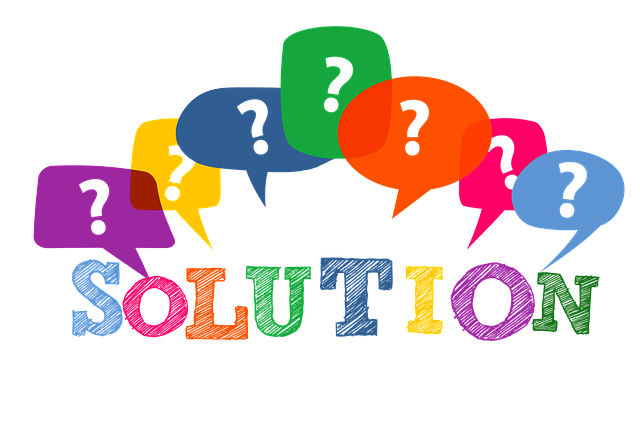 [Speaker Notes: Gradebook example and Class progress example
Template helps create a consistent user experience.
Standard 6 
6.1 Tools aligned
6.2 Tools promote active learning 
6.3 – Variety of technology
6.4 Privacy policies - Orientation]
Standards 4- 6
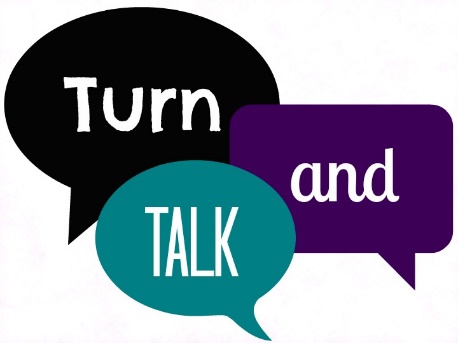 Turn to your neighbor and share one idea that you would like to implement.
  
Would you need assistance to implement this? If so, who?
Learning Objectives
Identify standards that can be addressed using the LMS
Discuss various methods of meeting standards using LMS features
Articulate the benefits of using prebuilt modules to meet QM standards
[Speaker Notes: During this presentation our goal is to:
identify standards that can be addressed using the LMS.
discuss various methods of meeting standards using LMS features.
articulate the benefits of using prebuilt modules to meet QM standards.]
Activity
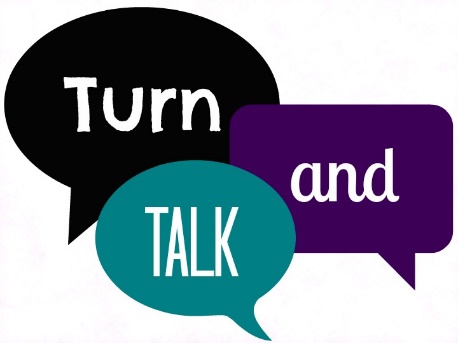 Using your checklist, what three items did you find most beneficial? 
Find the sticker at the top of your handout. Locate another individual with that sticker and share and discuss your three items.
Questions or Comments?
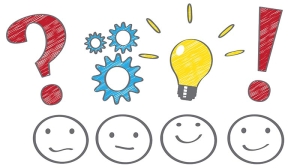 Contact Us
Linda.reed@blinn.edu 	       (Instructional Design)
Brandy.ermis@blinn.edu 	        (Humanities-Depart. Head)
Amy.Winningham@blinn.edu (Humanities Asst. Dean)
Victoria.fowler@blinn.edu       (Math Department Head)
Jaime.Schroeder@blinn.edu     (HITT Program Dir)